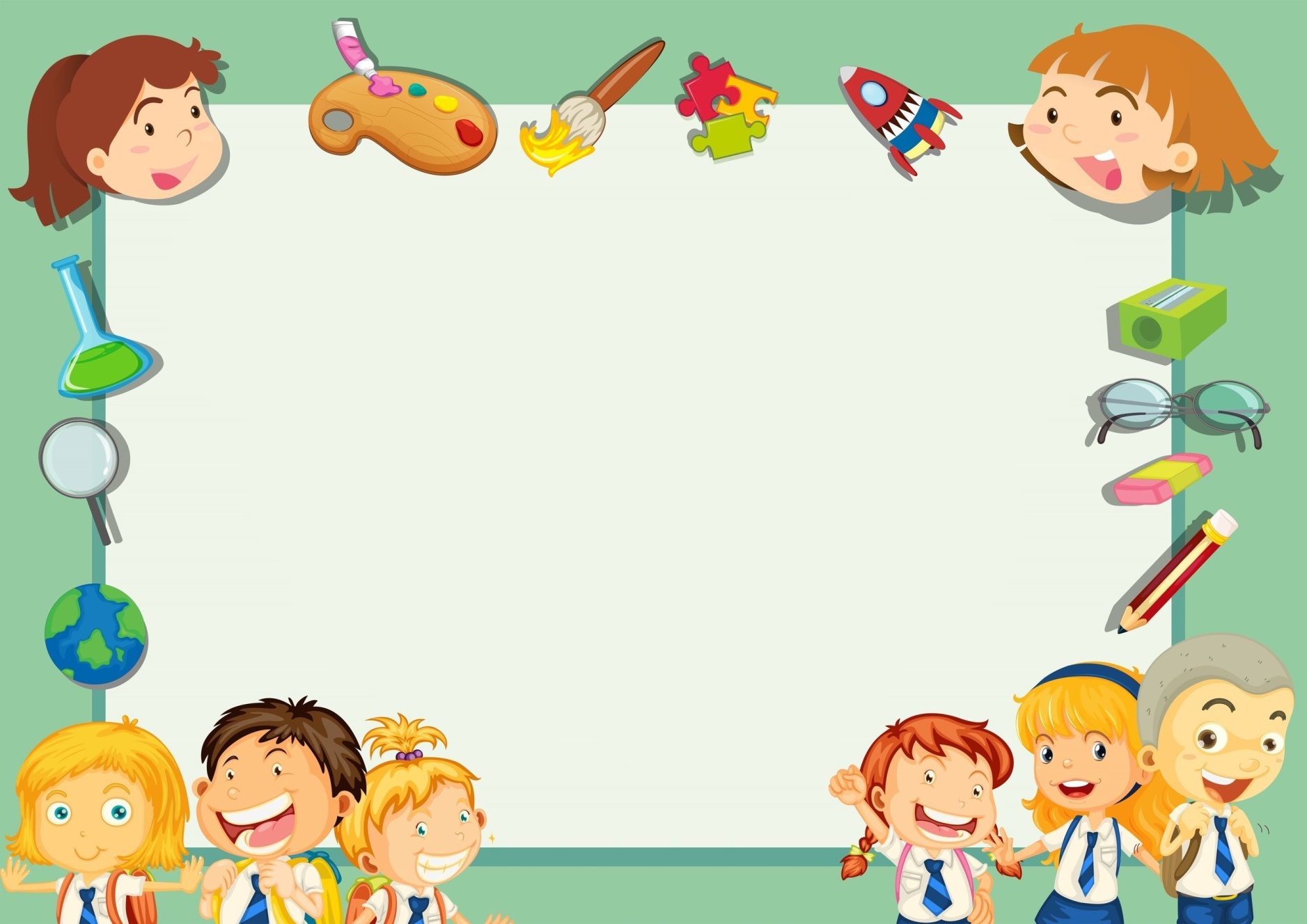 Веселый пластилин.
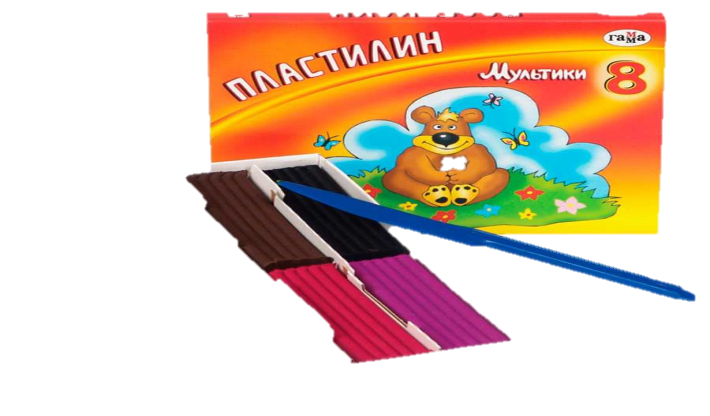 Выполнила: Воробьева Виктория
Группа «Звездочка»
Руководитель: Сороковикова И.А.
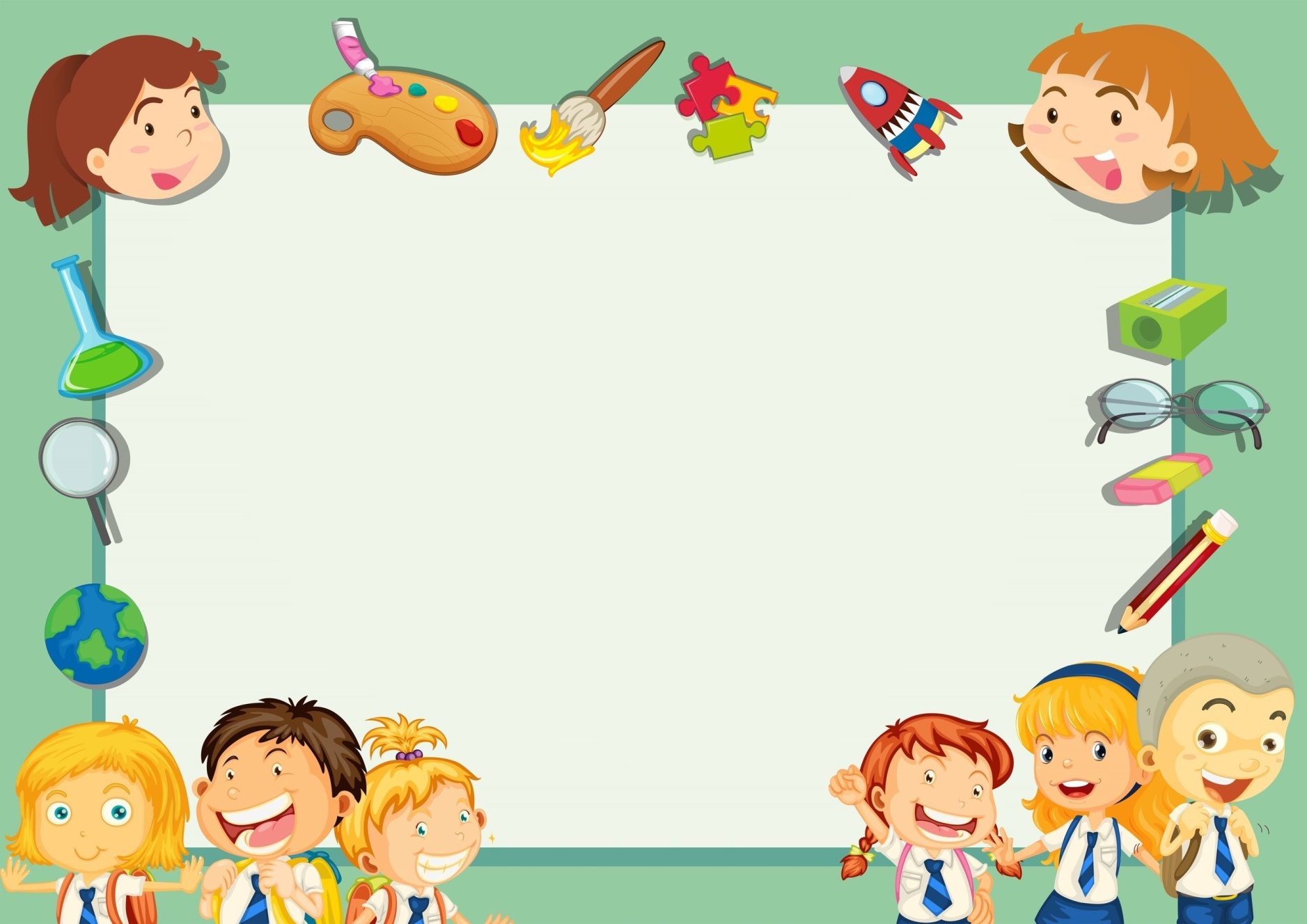 Актуальность работы.Я очень люблю делать поделки из пластилина. И мне стало интересно узнать из чего состоит пластилин и можно ли изготовить пластилин самим. В детском саду мы используем пластилин в свободное время и на занятиях-лепка. Пластилин, яркий, мягкий, эластичный и главное из него можно сотворить абсолютно все: свой красочный мир, полный приключений и необычных существ. Мы уже умеем лепить всевозможные фигуры: кукол, зверей. Мне хотелось бы узнать больше о качестве и свойствах пластилина. Какими свойствами изготовленный пластилин будет обладать. И мы с мамой решили изготовить пластилин в домашних условиях и сравнить его с производственным пластилином.
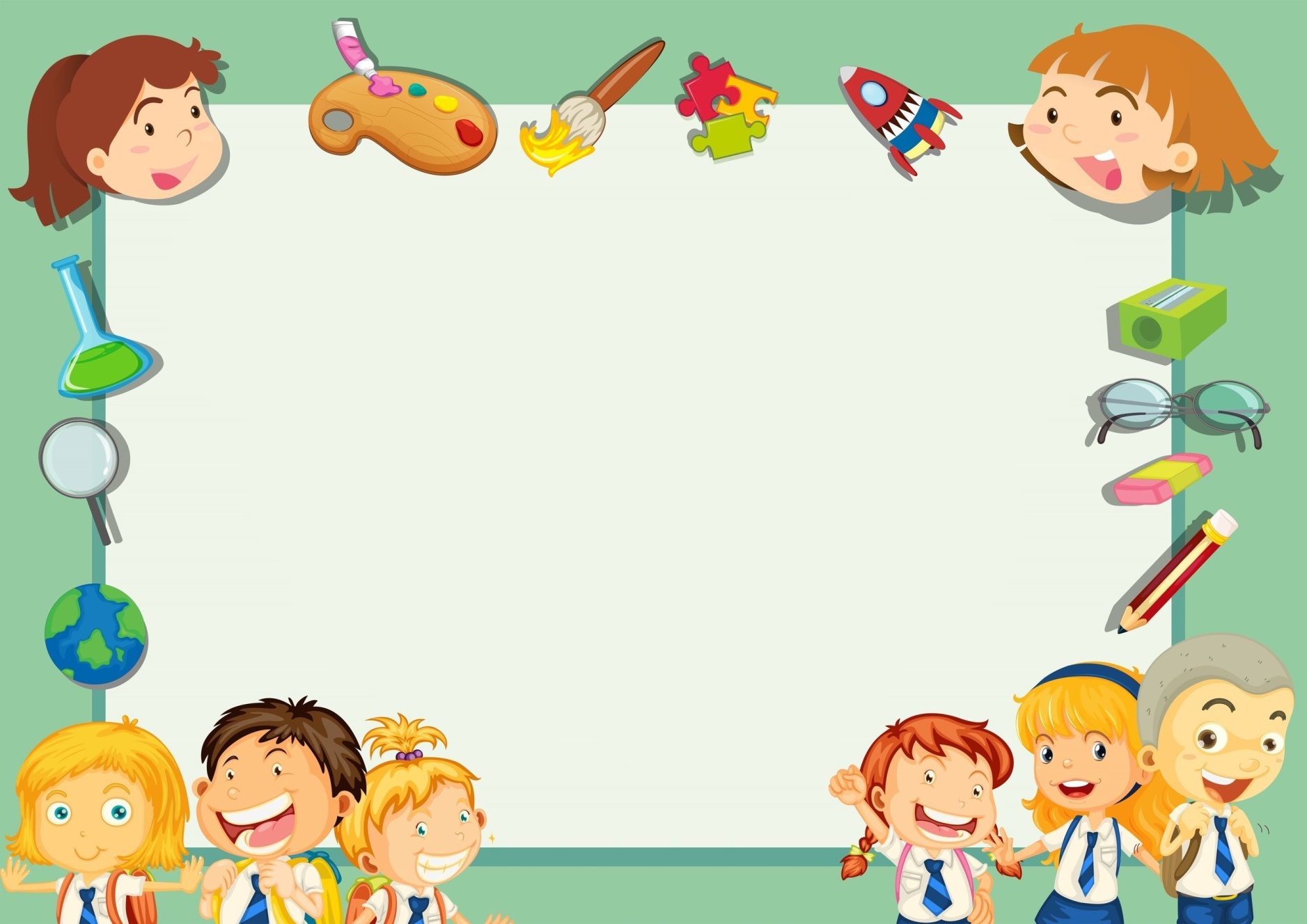 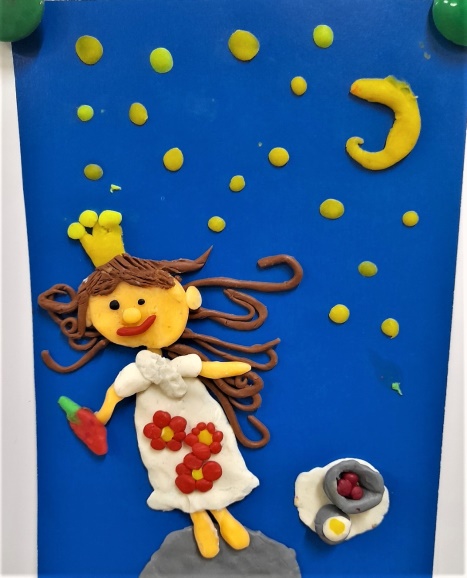 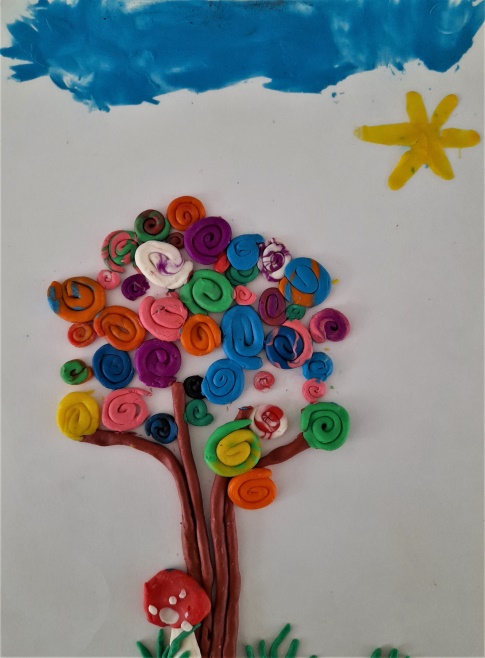 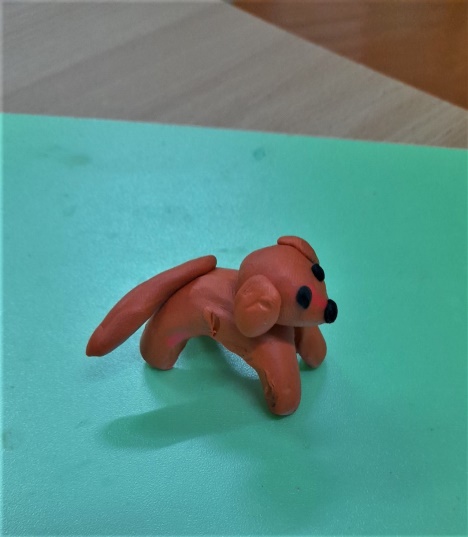 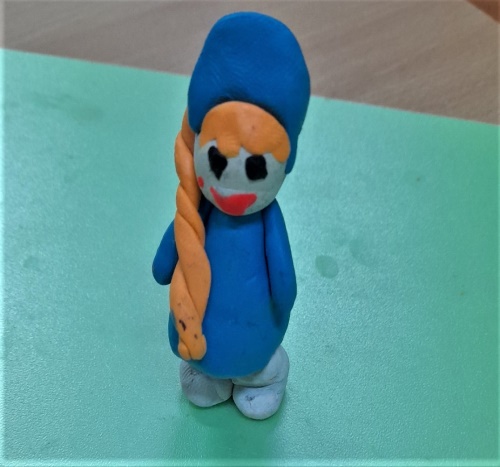 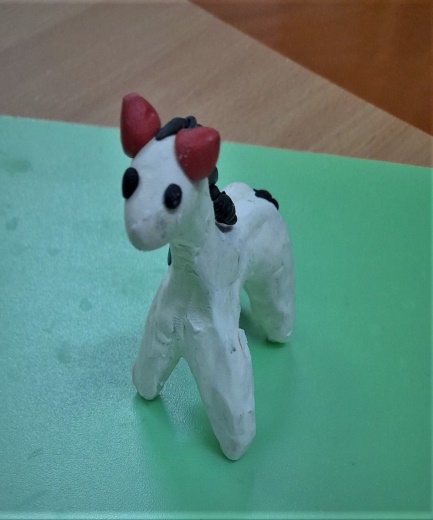 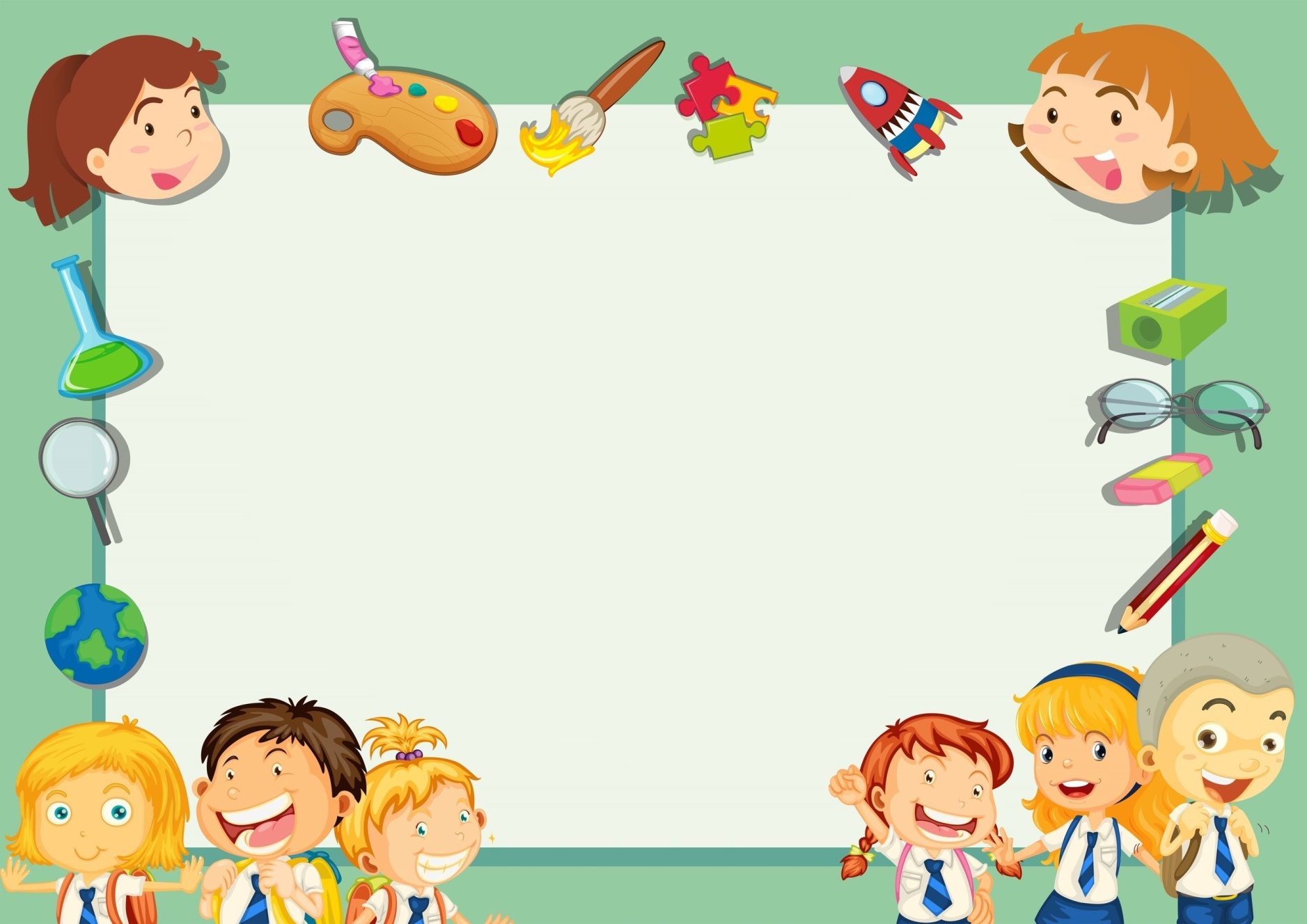 Гипотеза: Предположим, что свойства пластилина, полученного в домашних условиях, совпадают со свойствами производственного пластилина.Цель: Проверить свойство пластилина изготовленного в домашних условиях с пластилином из магазина.Задачи:-изучить качественный состав пластилина;-показать применение пластилина;-изготовить пластилин в домашних условиях;-провести исследование образцов;-проанализировать полученный результат.
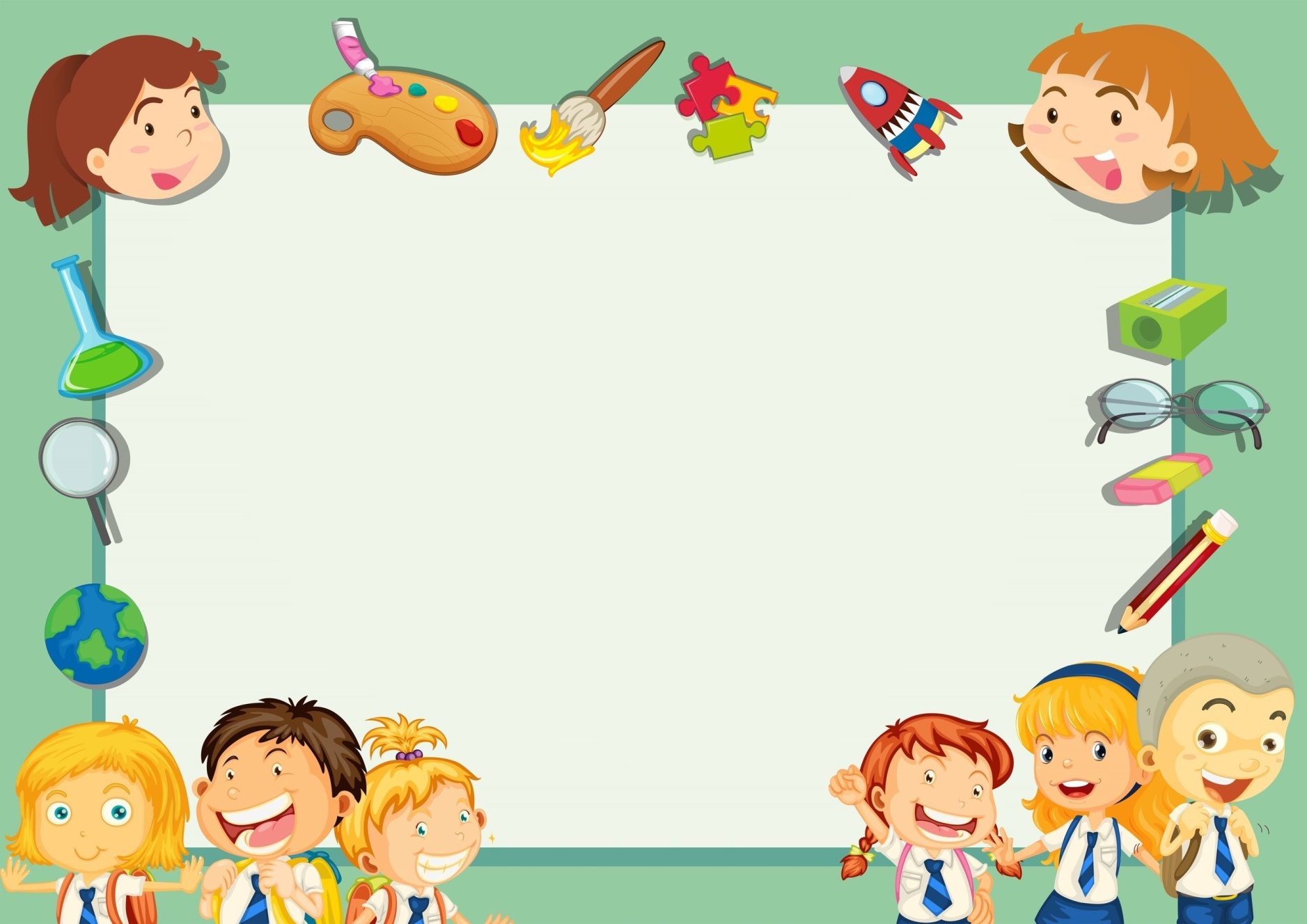 Объект исследования: пластилин.
Предмет исследования: свойства пластилина.
Методы исследования: работа с источниками информации, эксперимент, наблюдение.
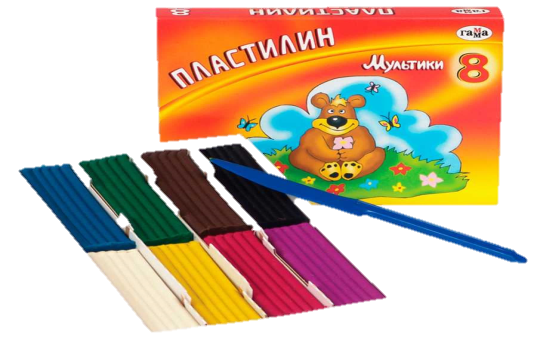 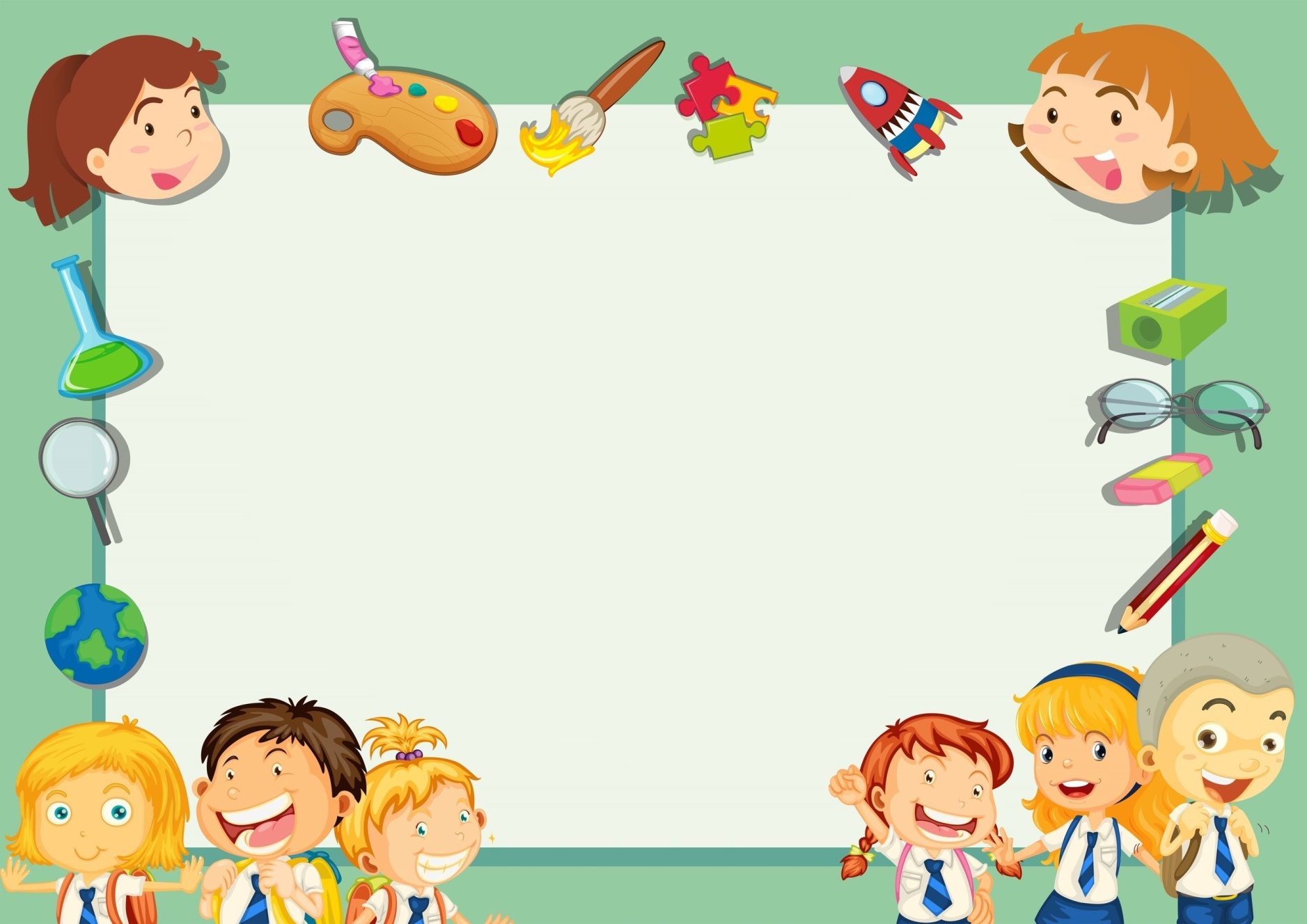 Из истории пластилина:Слово пластилин берёт свое начало от итальянского слова plastilina, и от греческого plastós, что означает лепной.200 лет назад никто и не знал об этом чудесном веществе. А изобретение его можно приписать сразу двум людям – фармацевту Францу Колбу и изобретателю Вильяму Харбутту. Первый из них в 1880 году запатентовал модельную массу под названием «Plastilin», а второй в 1897 изобрел незасыхающую глину, дав ей название «Plasticine». Изобретения были практически идентичными, и получили общее название пластилин.
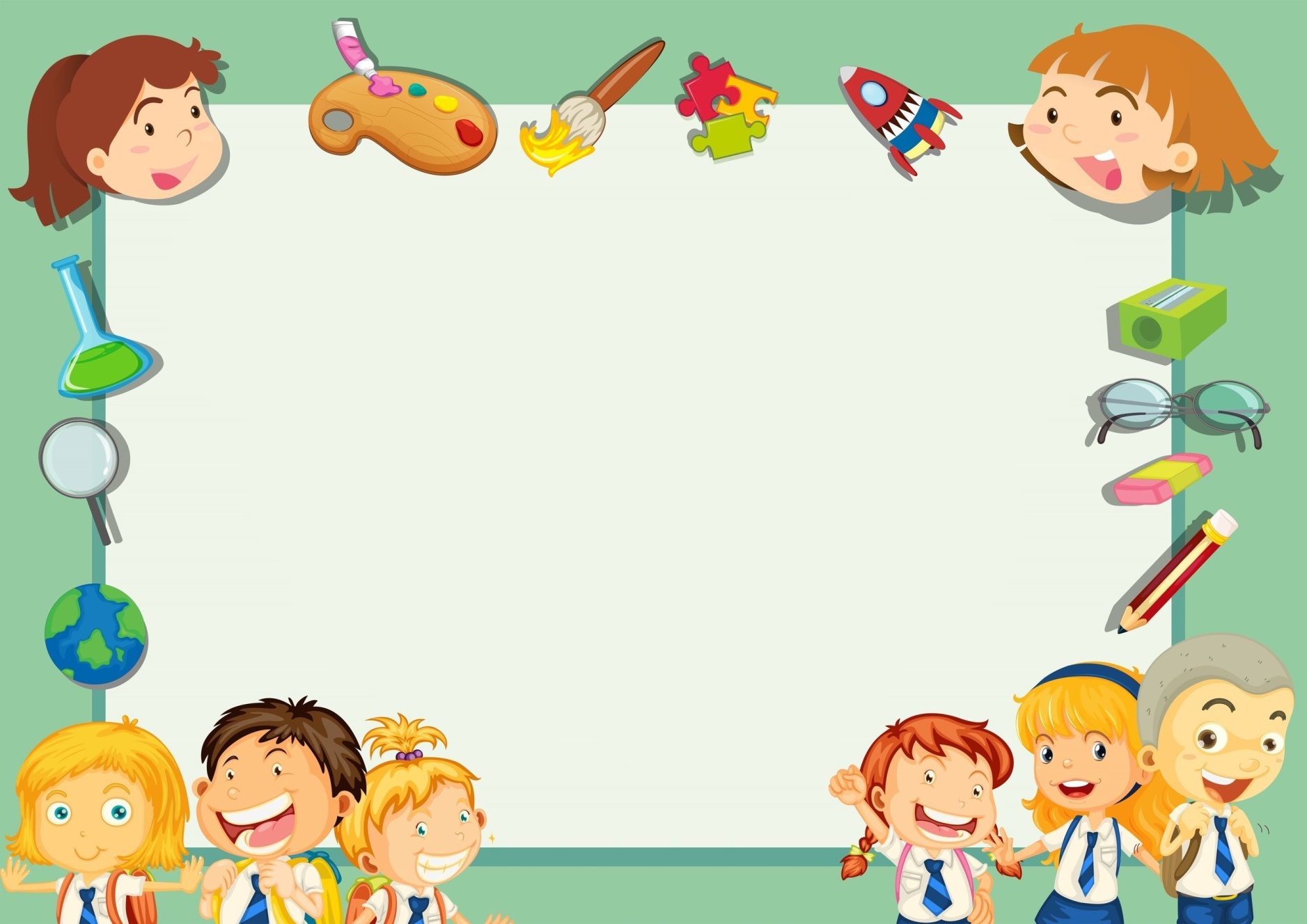 Состав пластилина:- глиняный порошок мелкой фракции;- пчелиный воск;- животное сало;- пигменты (цветовые красители);- вазелин, который предотвращает быстрое засыхание пластилиновой массы, делая его мягким и пластичным.
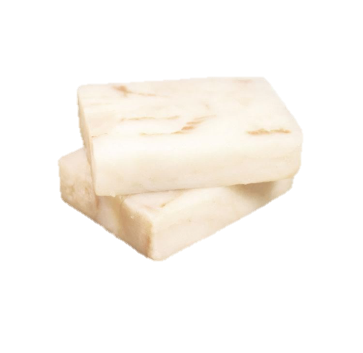 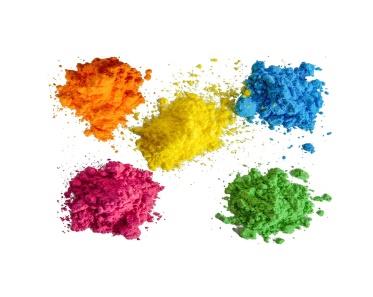 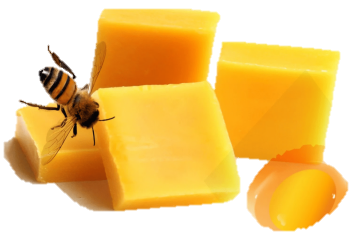 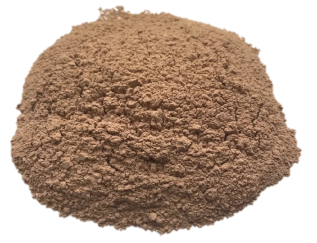 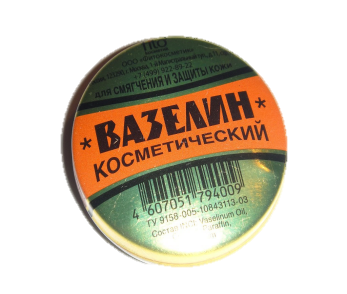 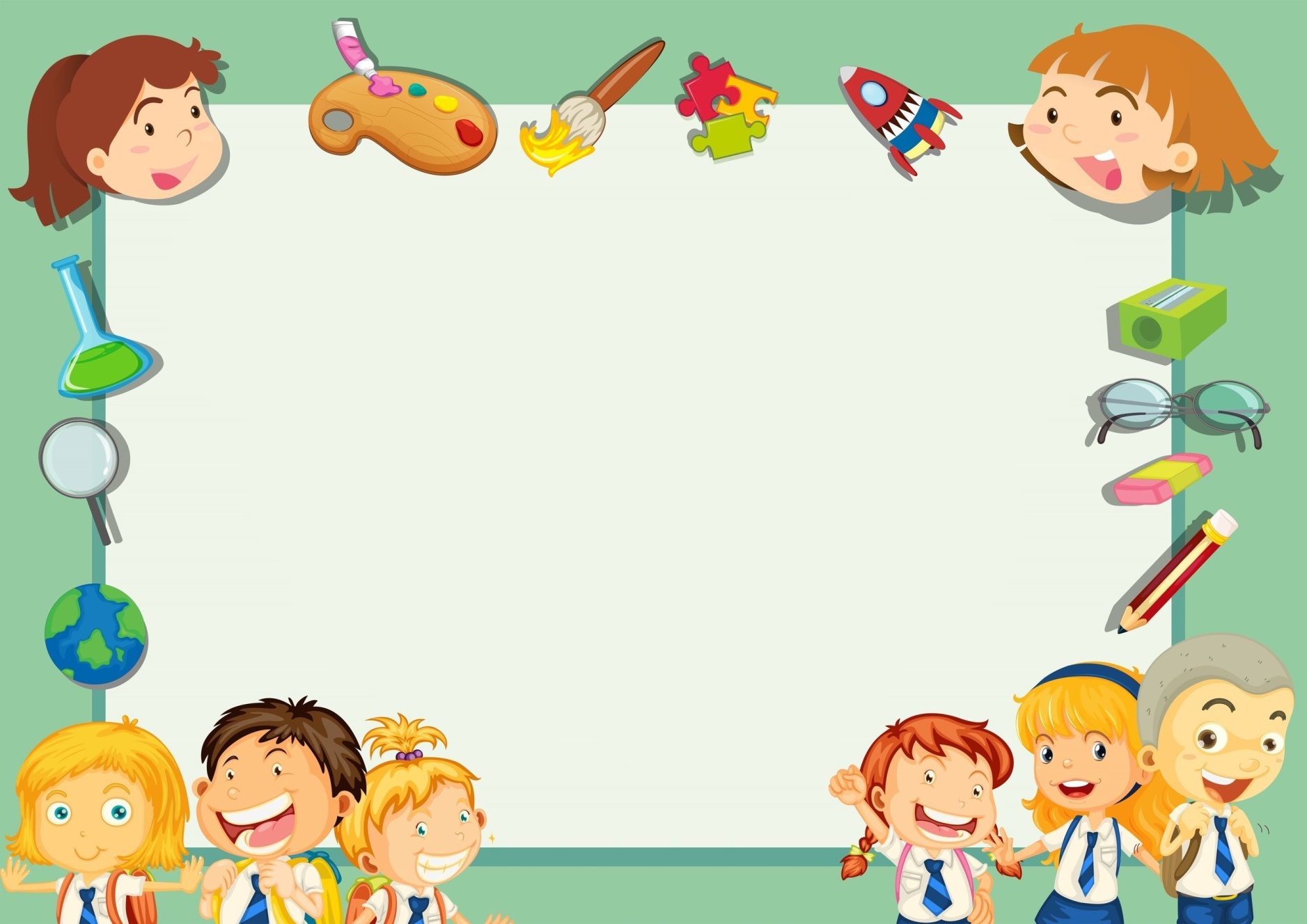 Изготовление пластилина в домашних                        условиях:Из материалов сети Интернет мы  с мамой узнали, что пластилин можно изготовить в домашних условиях. Нашли несколько технологий изготовления, при помощи нагревания и холодным  способом.Решили изготовить пластилин безопасным холодным способом.Определили основу пластилина, который можно приготовить в домашних условиях. Основу составляет: мука, соль, вода, растительное масло.
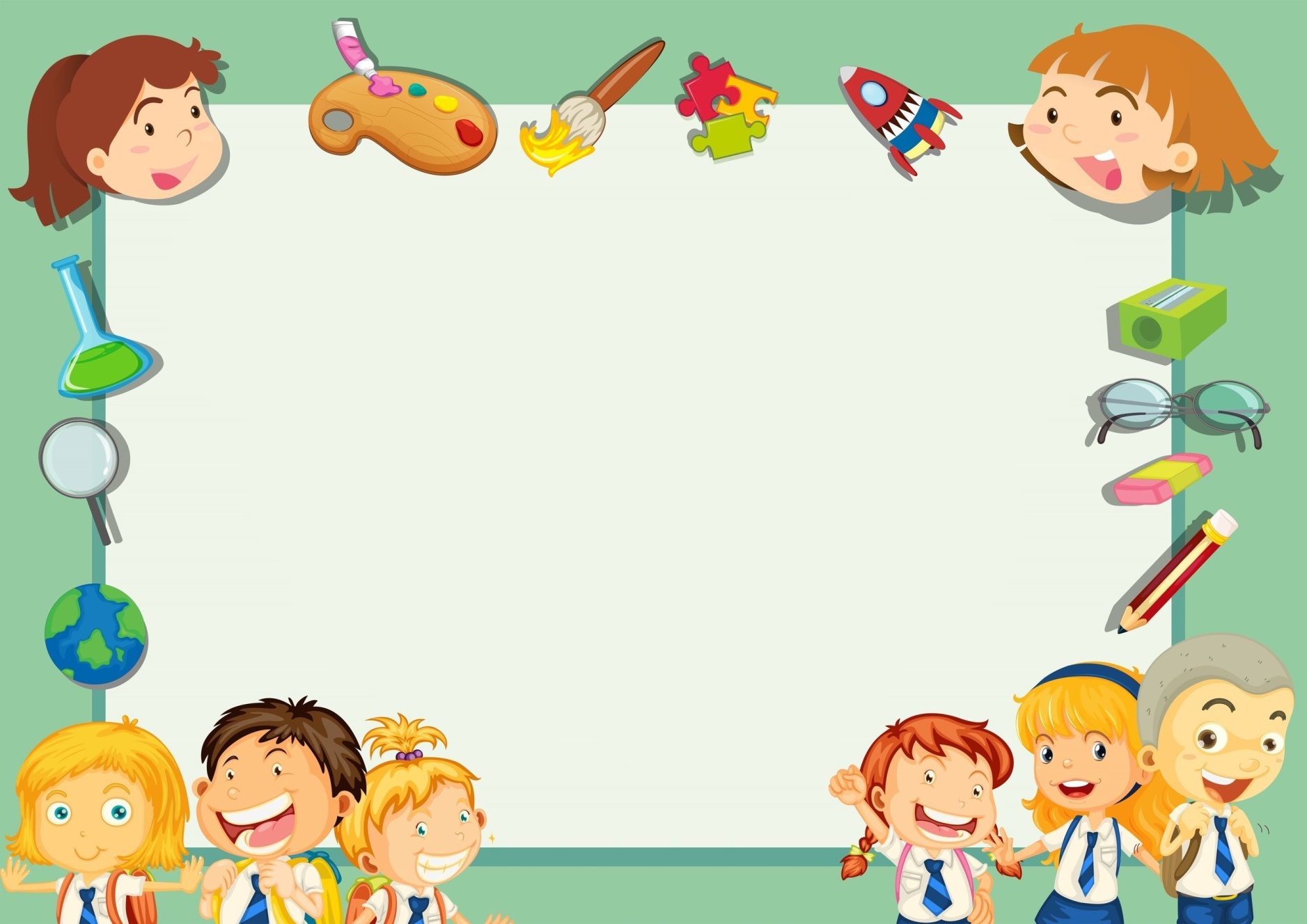 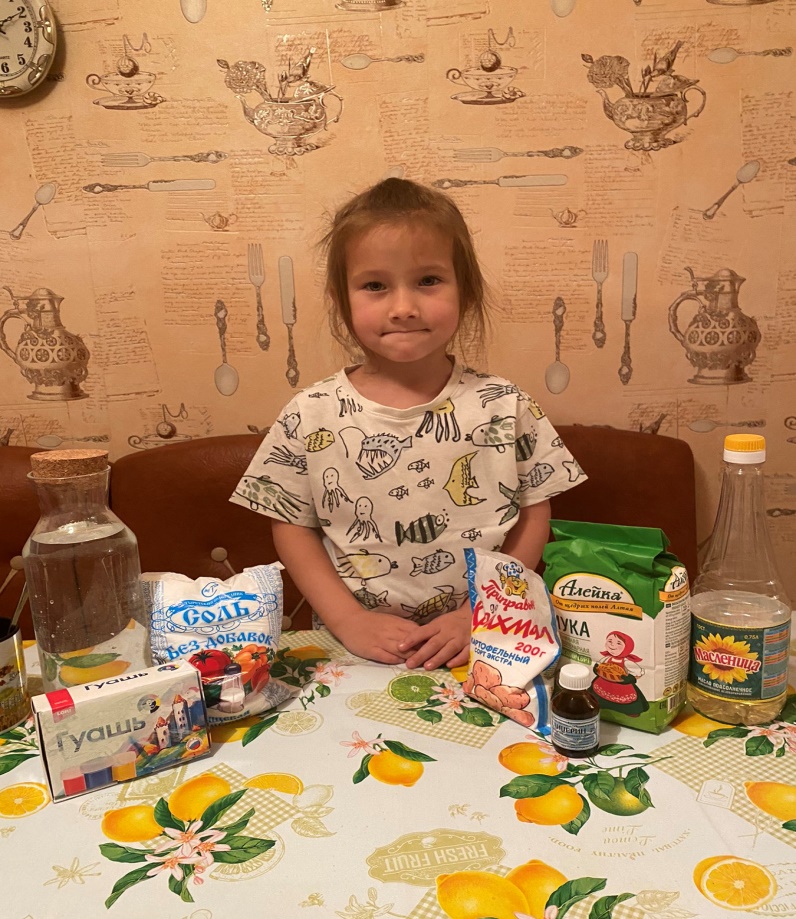 РецептКрахмал – 1 столовая ложкаВода- 1 стаканСоль – половина стаканаРастительное масло – 2 столовые ложкиМука – 2 стаканаГлицерин – 5-10 капель (вещество, не дающее затвердевать и высыхать )
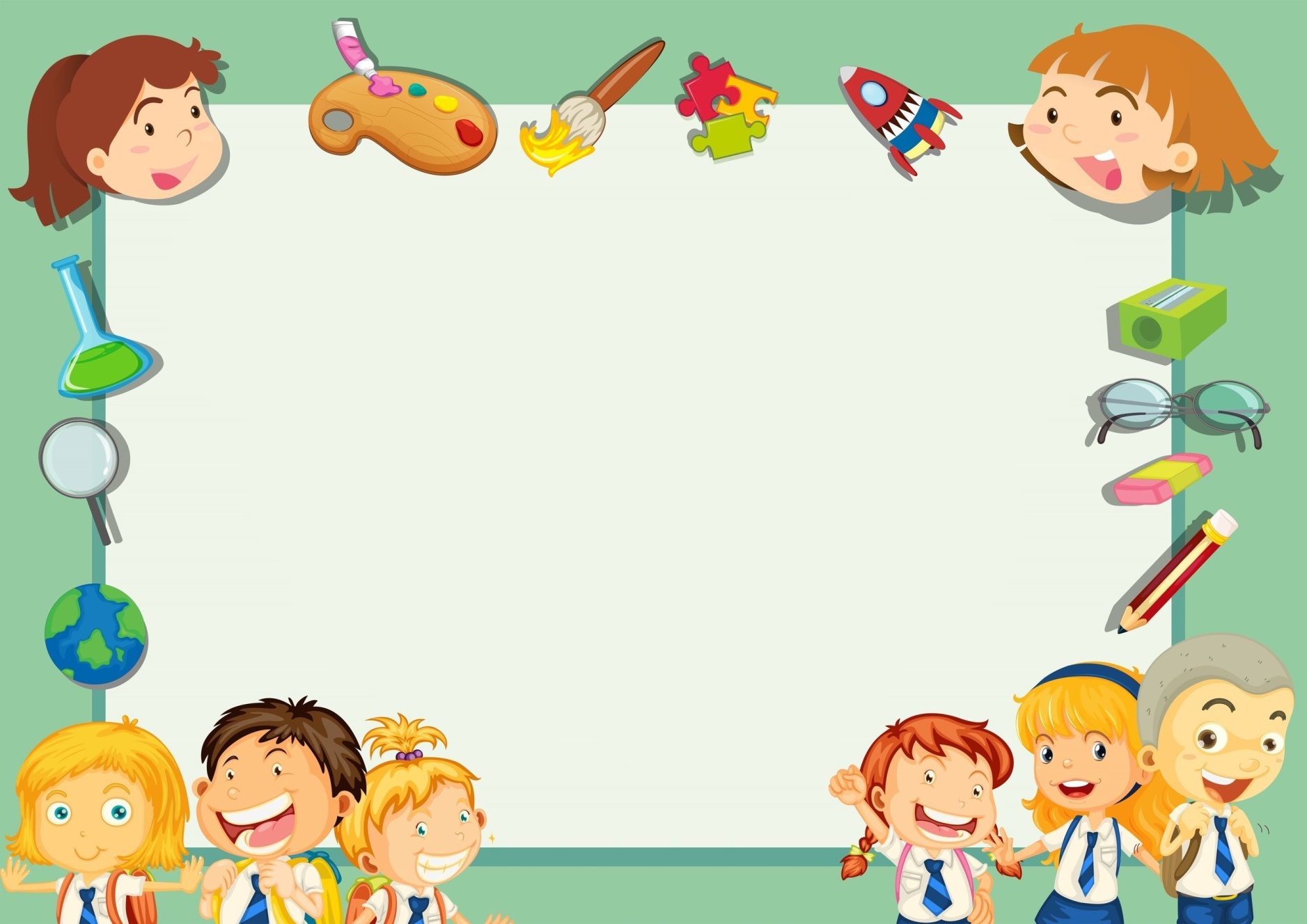 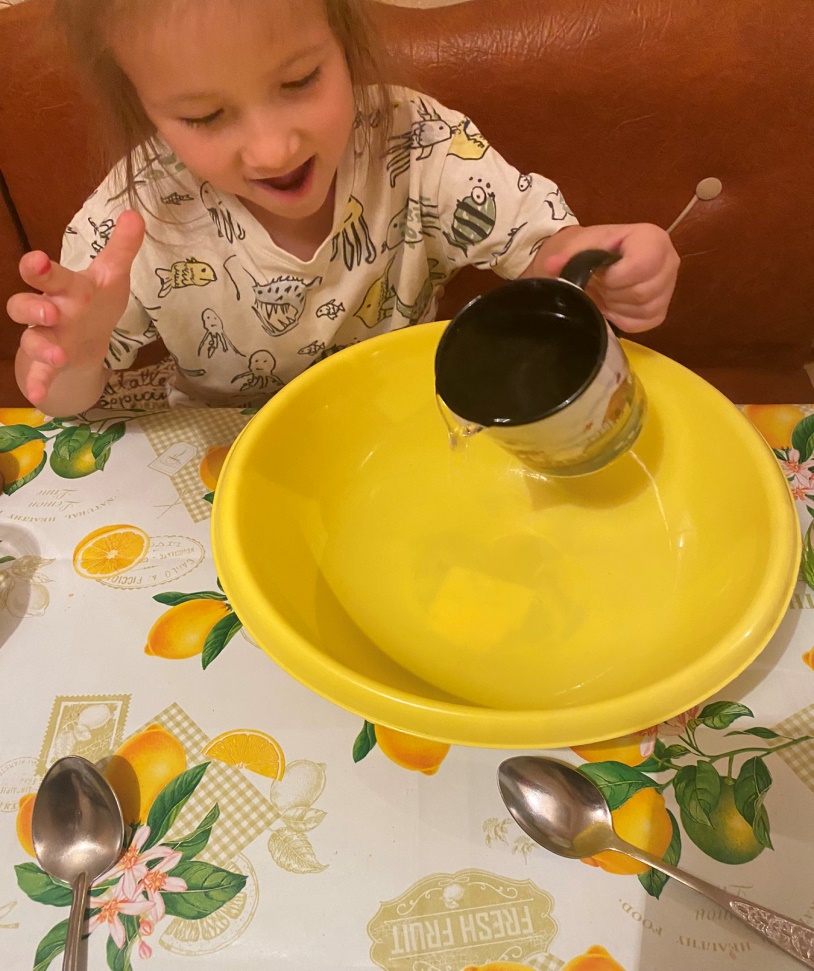 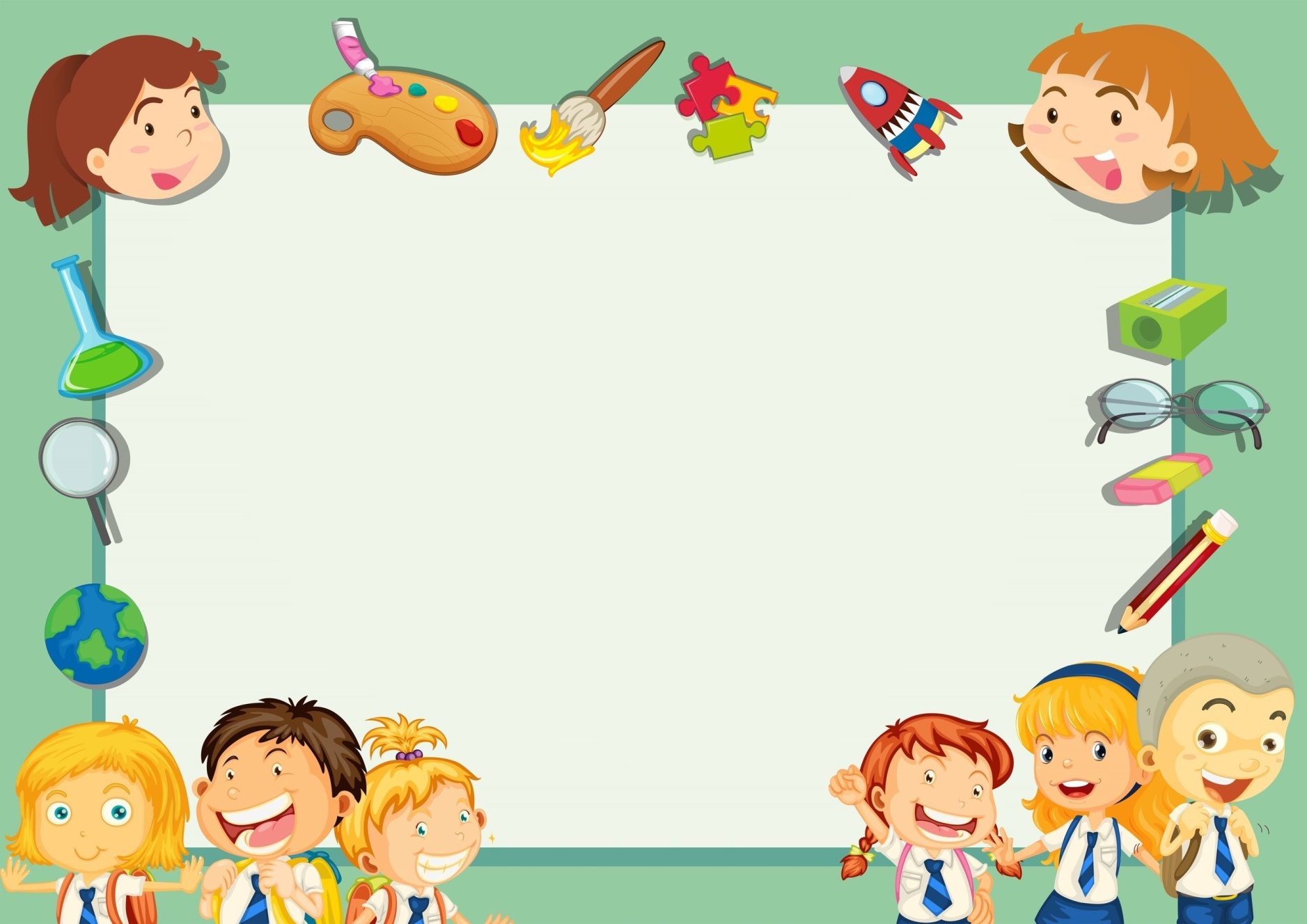 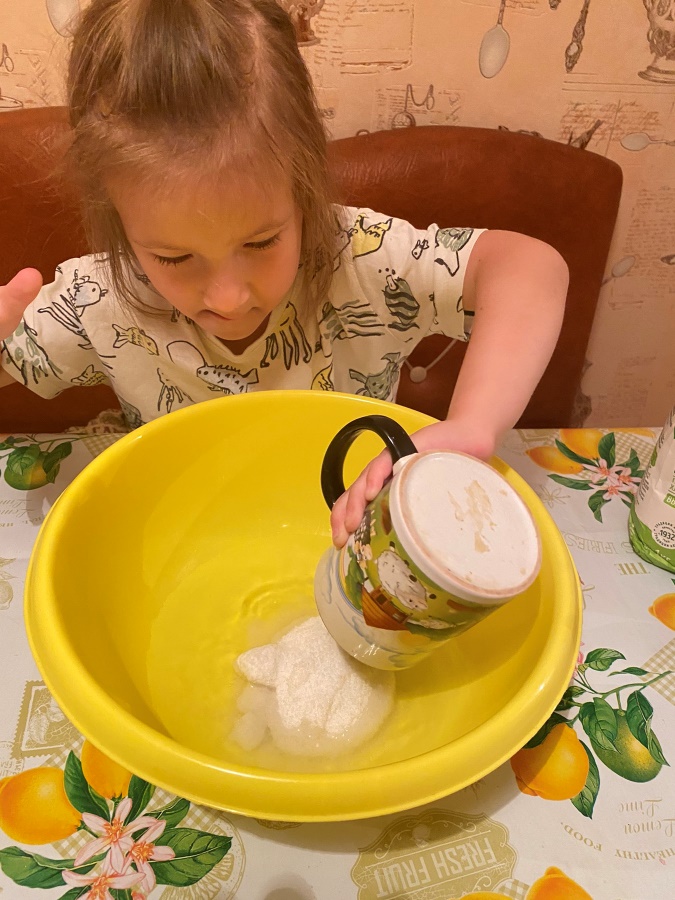 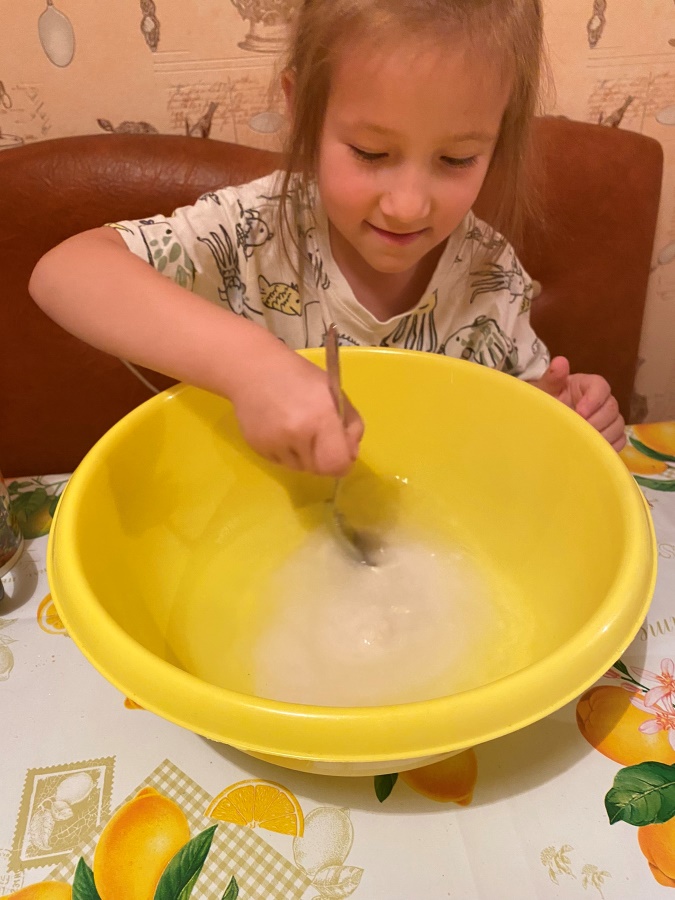 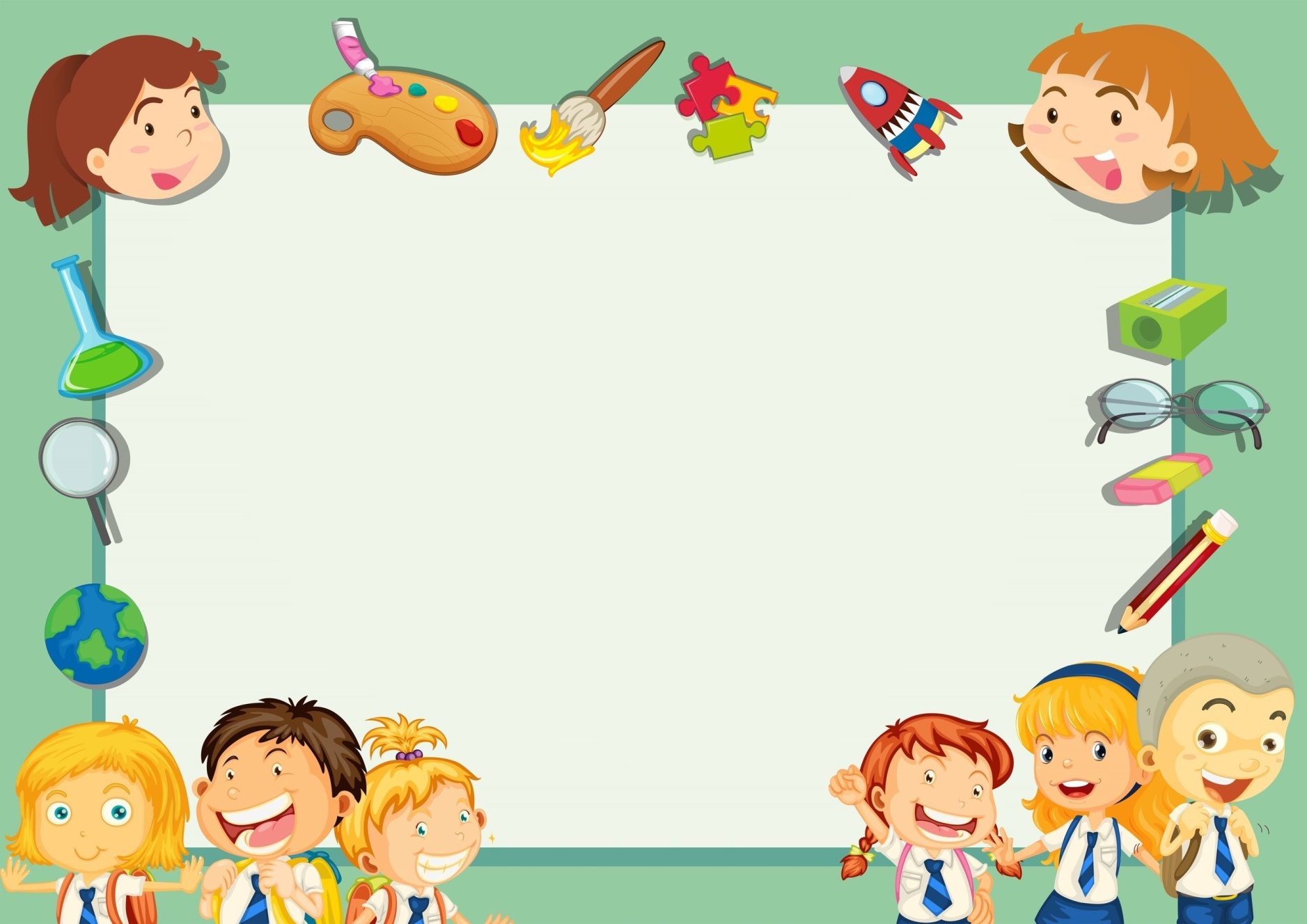 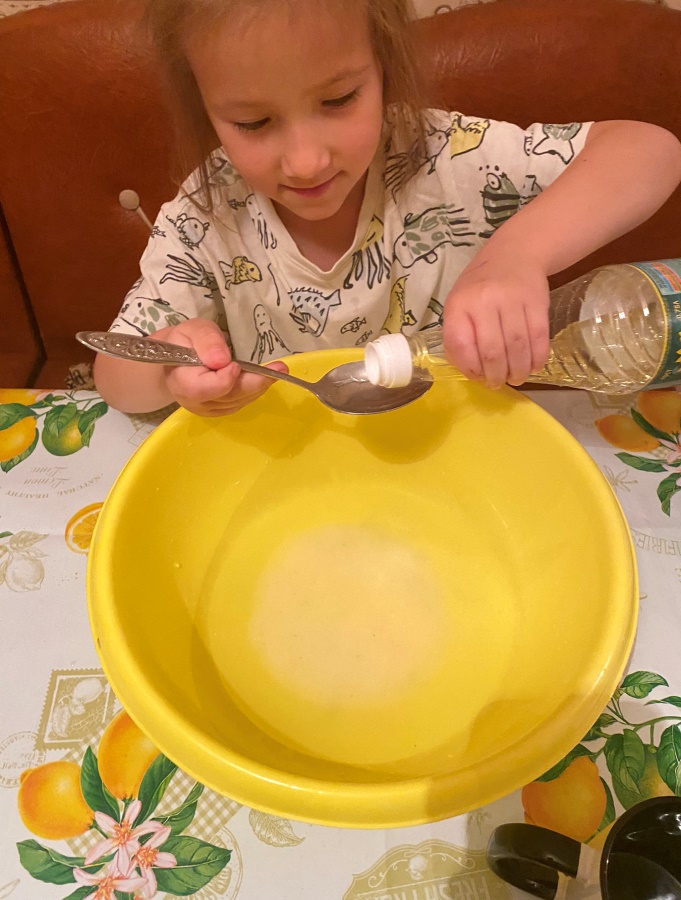 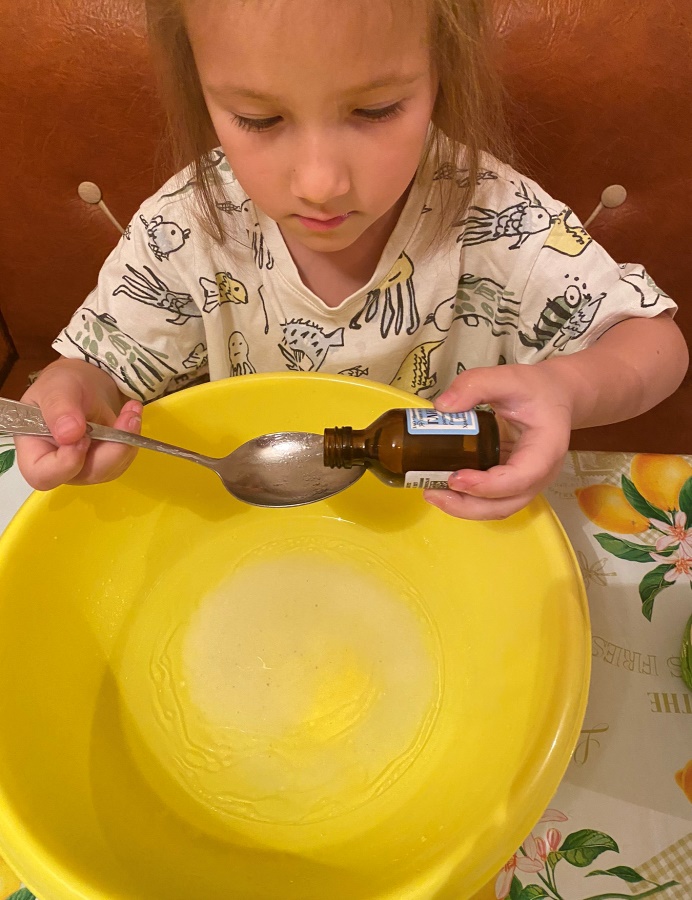 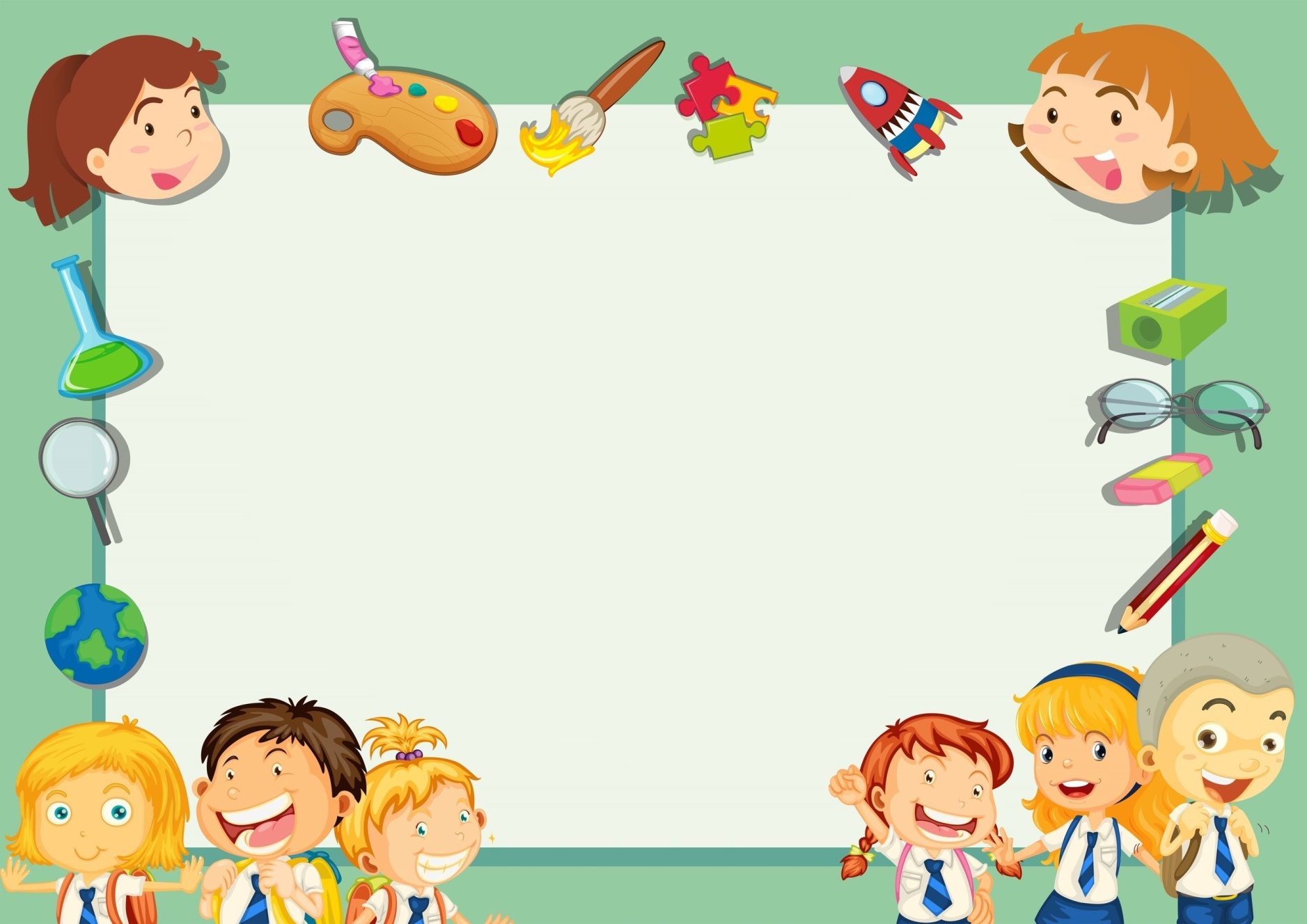 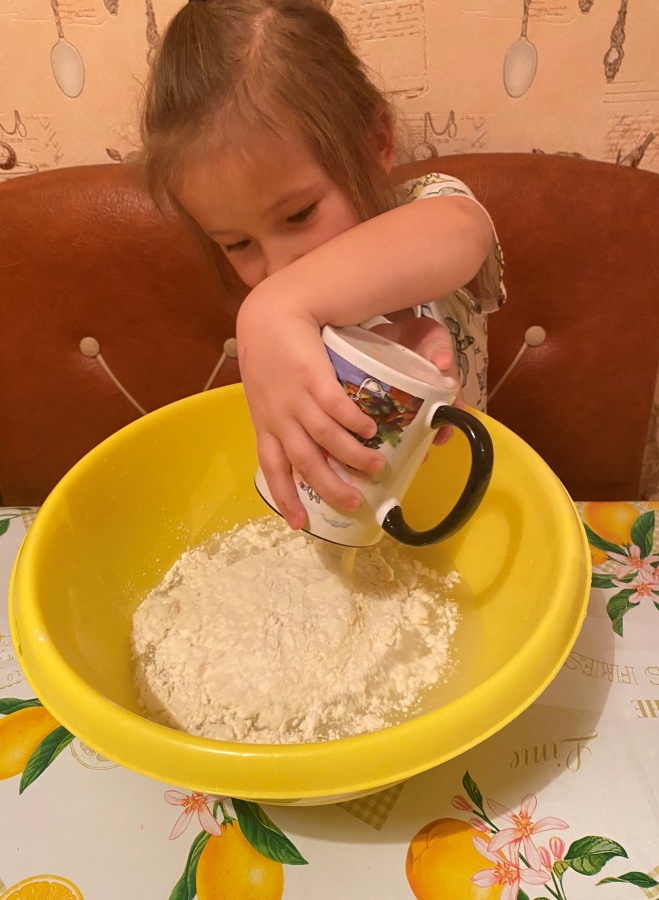 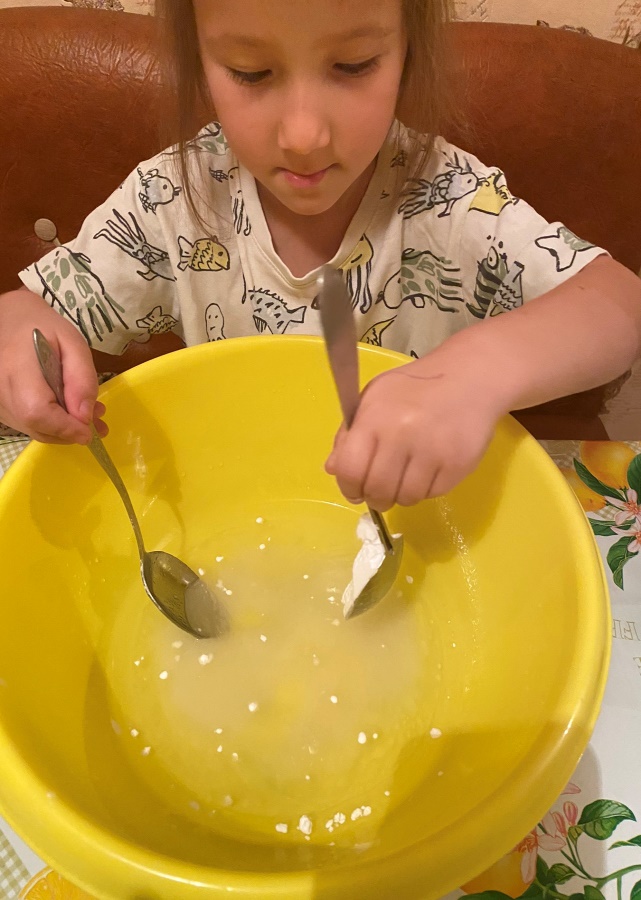 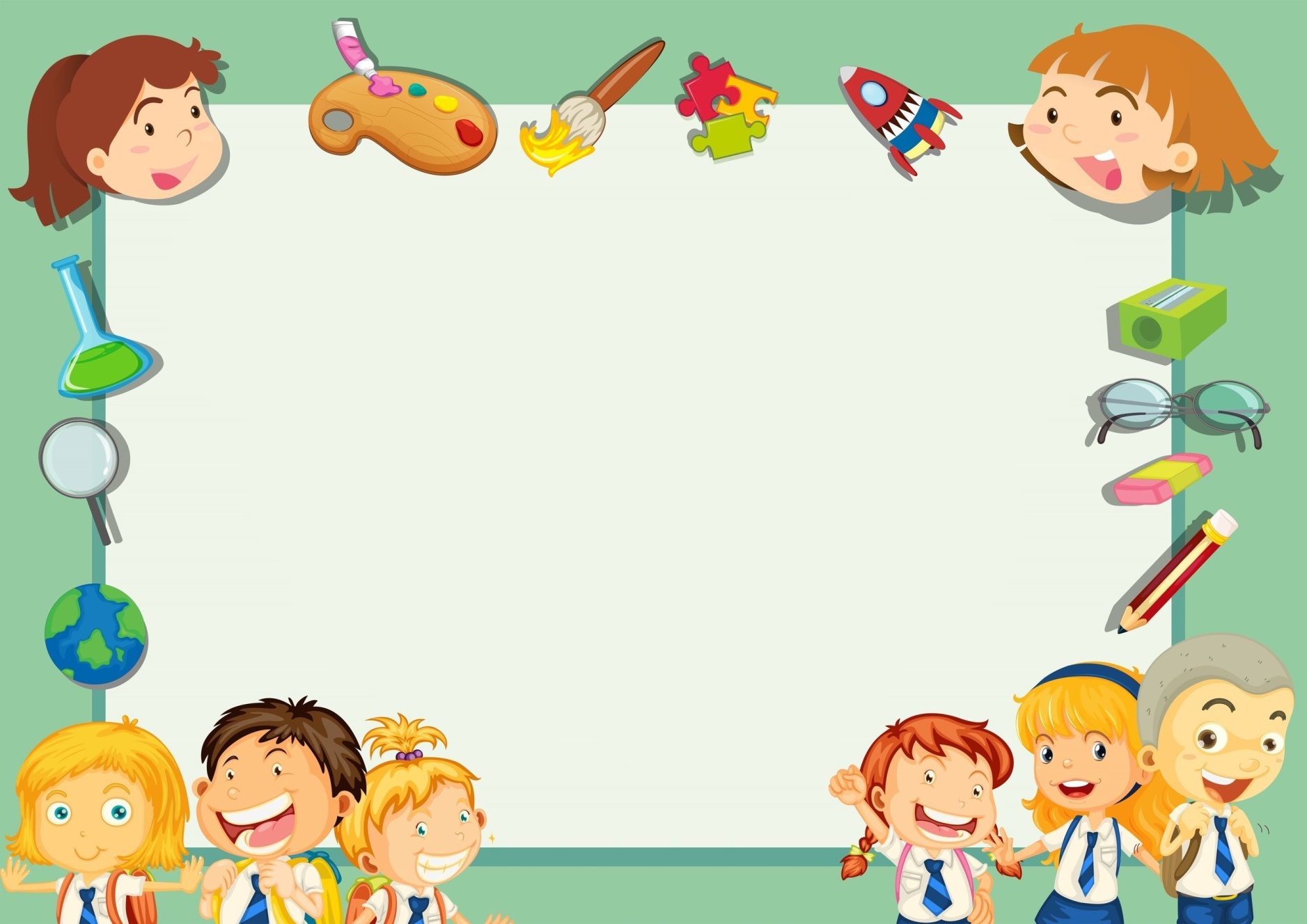 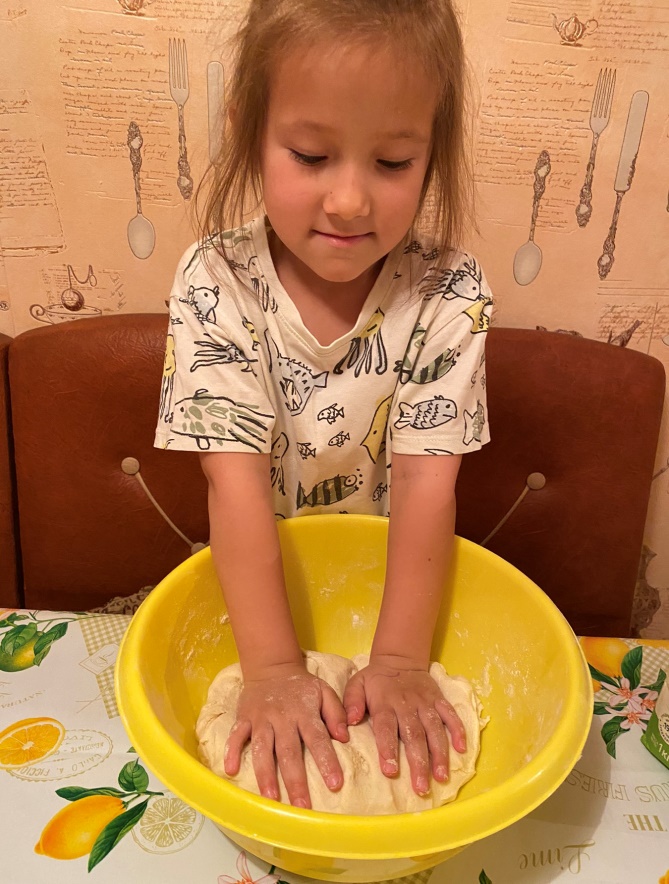 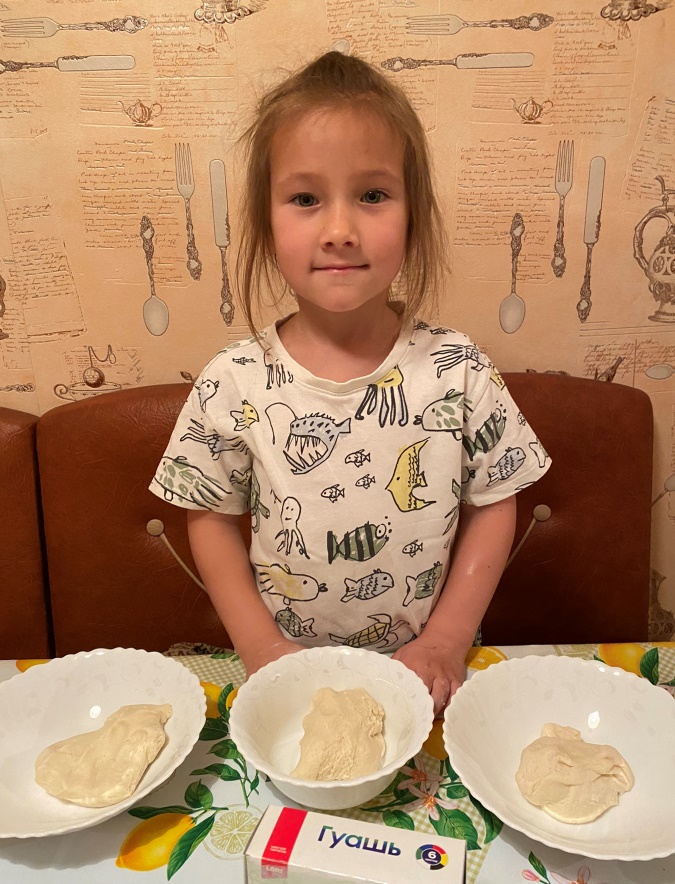 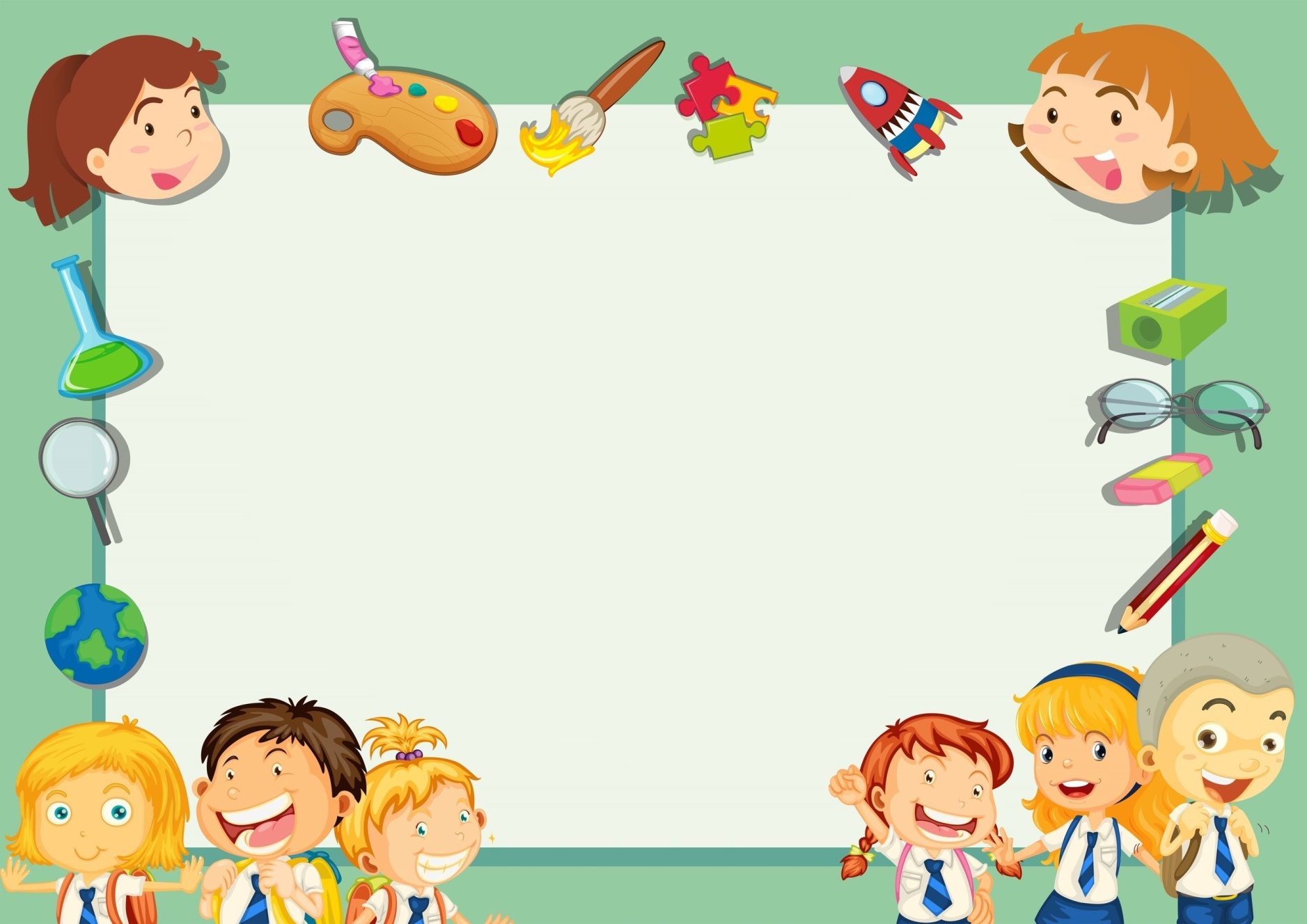 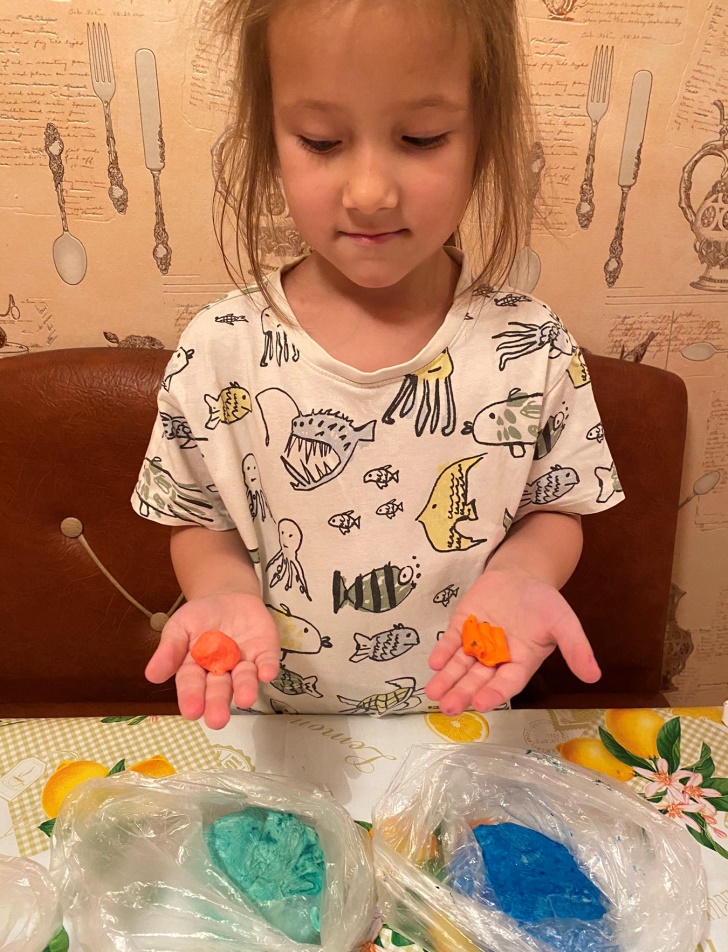 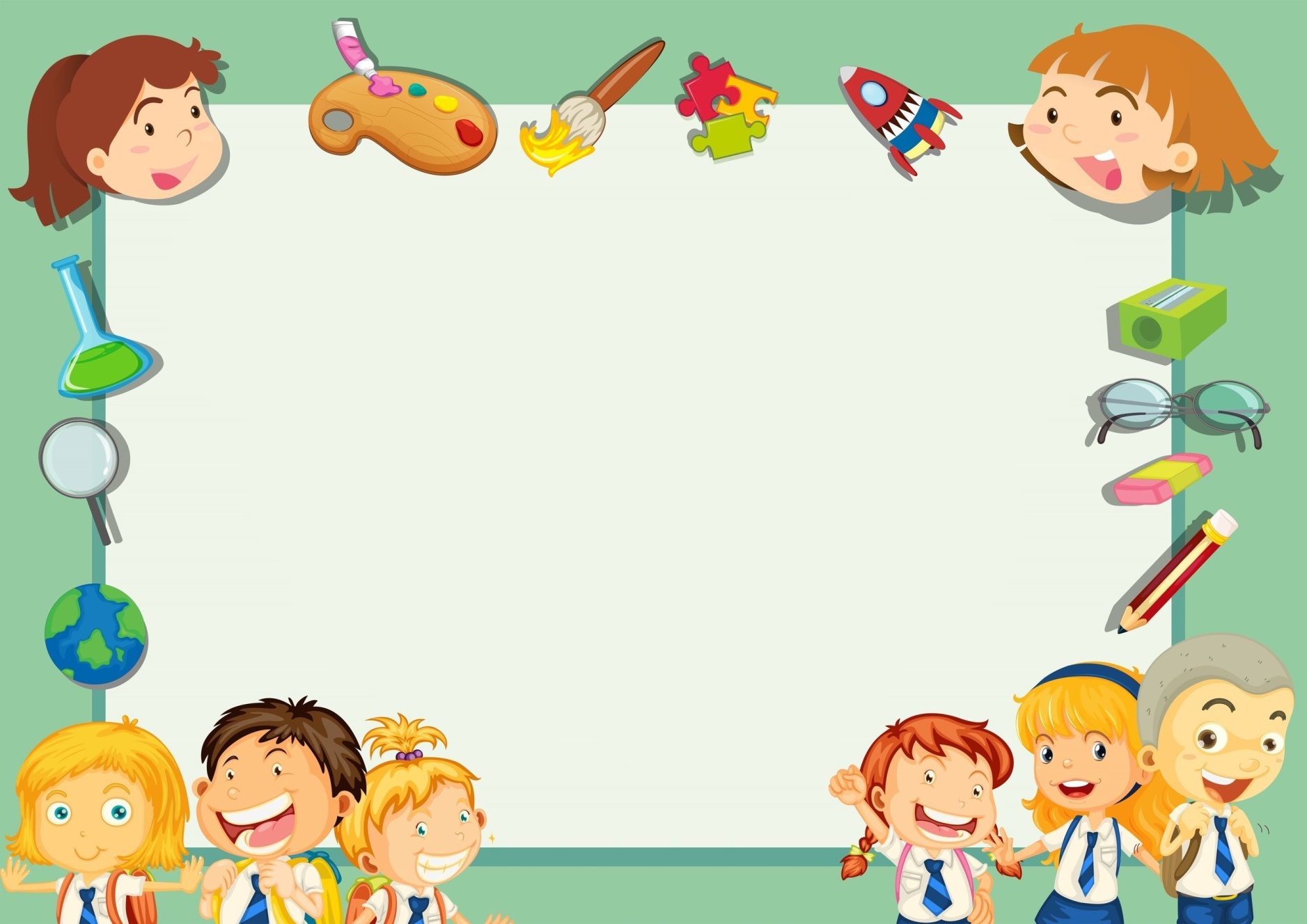 Исследование свойства пластилина.Мы решили сравнить и проверить изготовленный пластилин на такие свойства, как мягкость, пластичность, маркость, и, конечно, способность склеивания деталей. Для исследования мы взяли пластилин производственного происхождения : №1-  «Пластилин Мультики» изготовитель ОАО «Гамма» г.Москва, №2 – изготовленный пластилин.
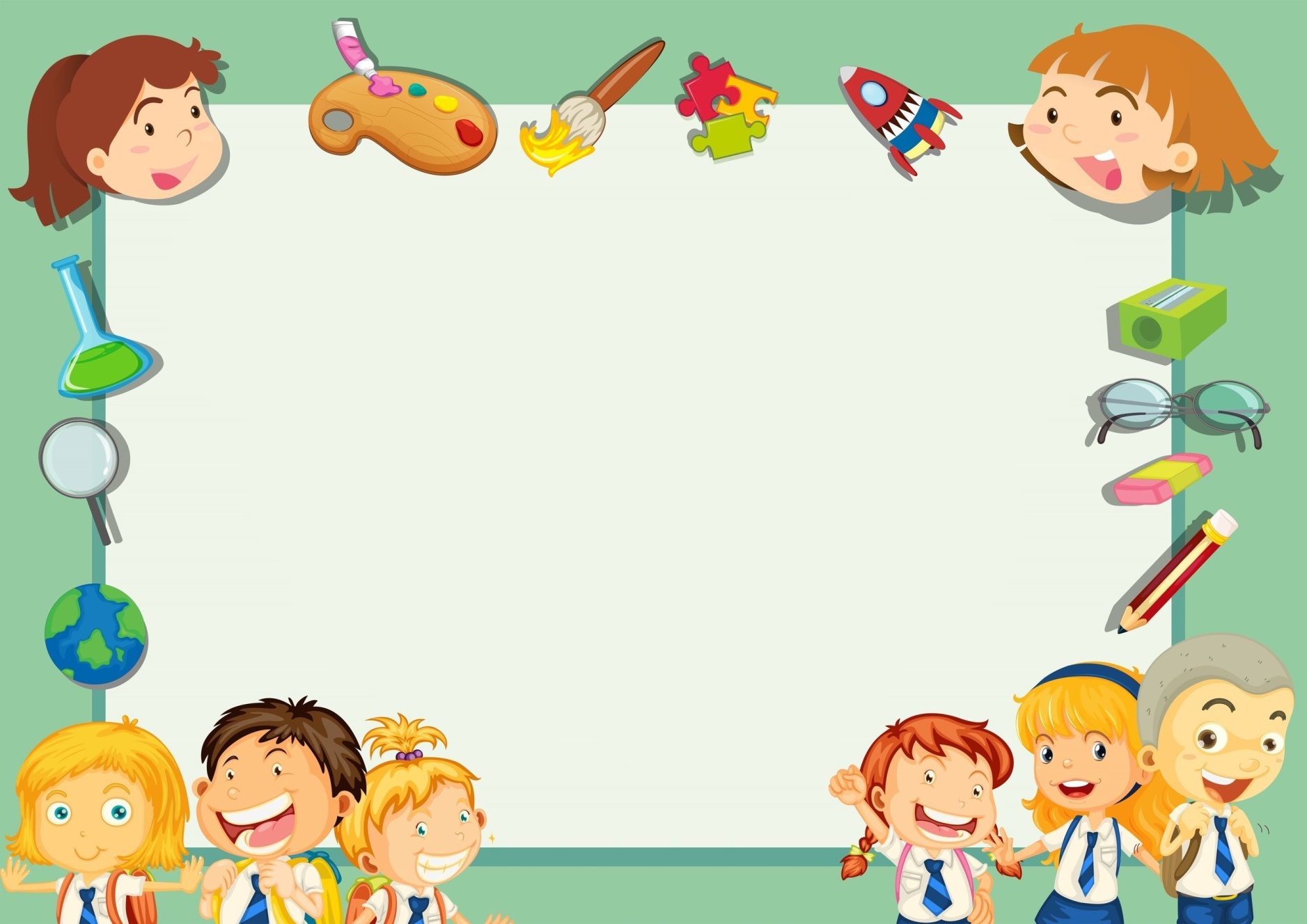 Опыт - 1. Исследование пластилина на мягкость.
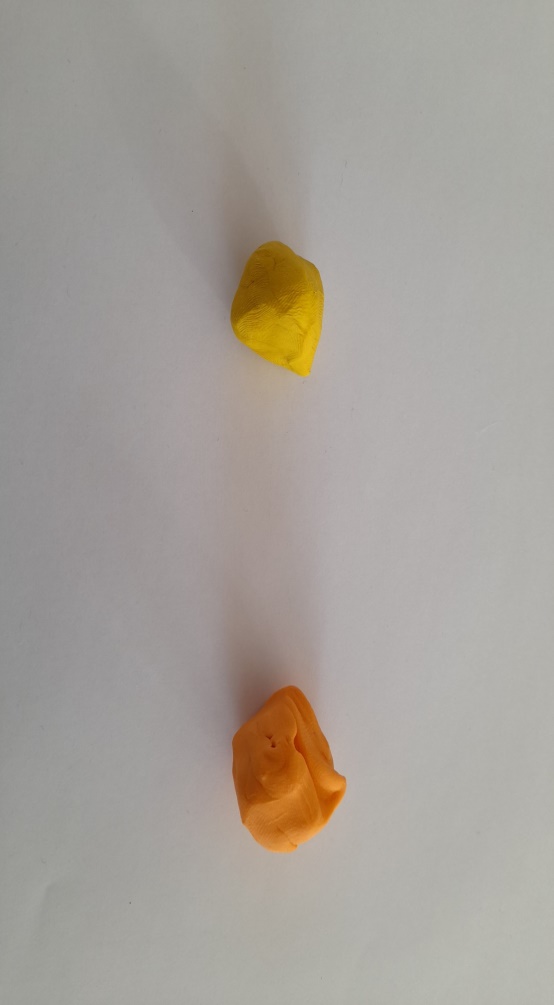 Вывод: пластилин под №1 - твердый, под №2 – мягкий, но под воздействием тепла становится мягким.
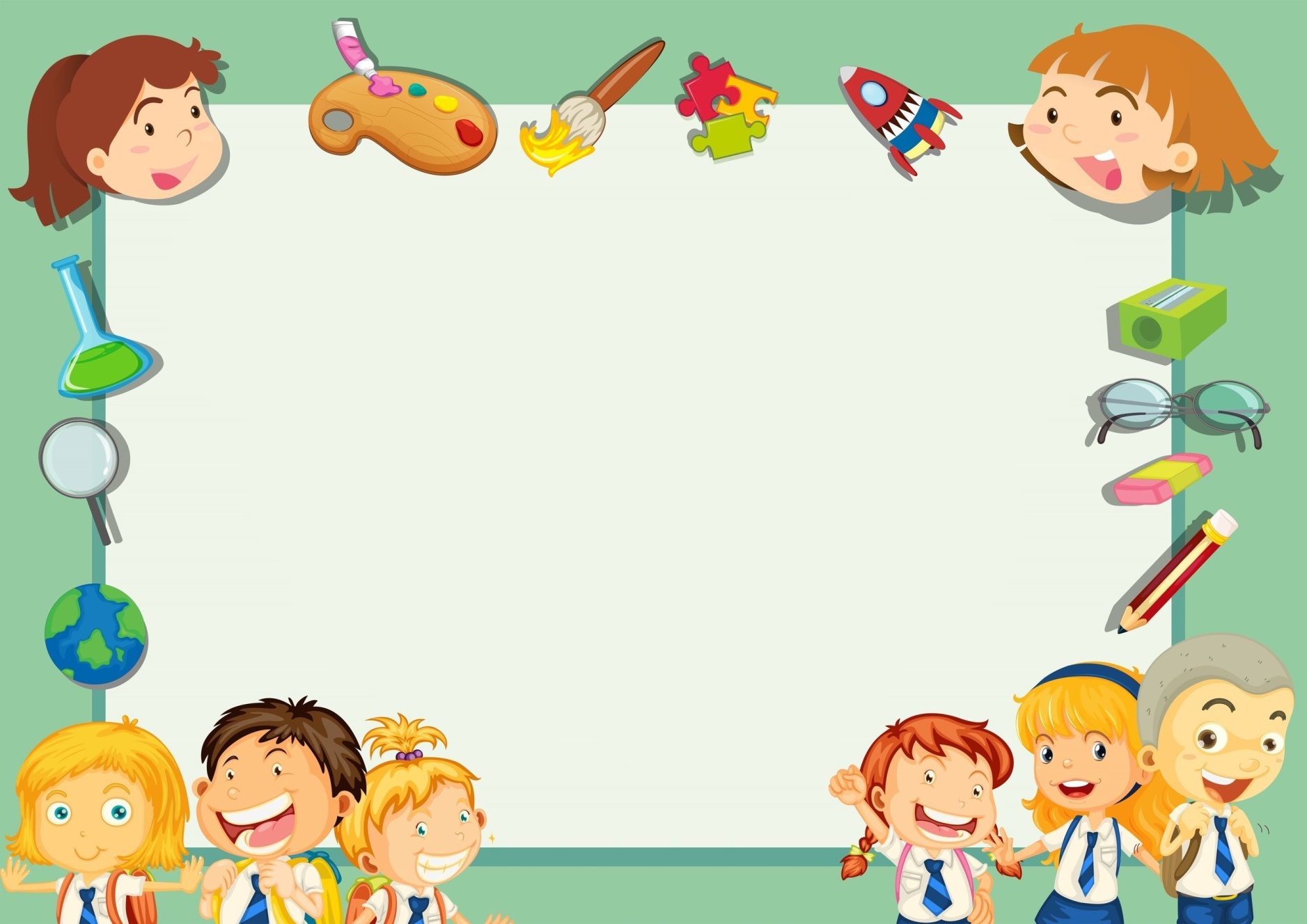 Опыт- 2. Исследование пластилина на пластичность.
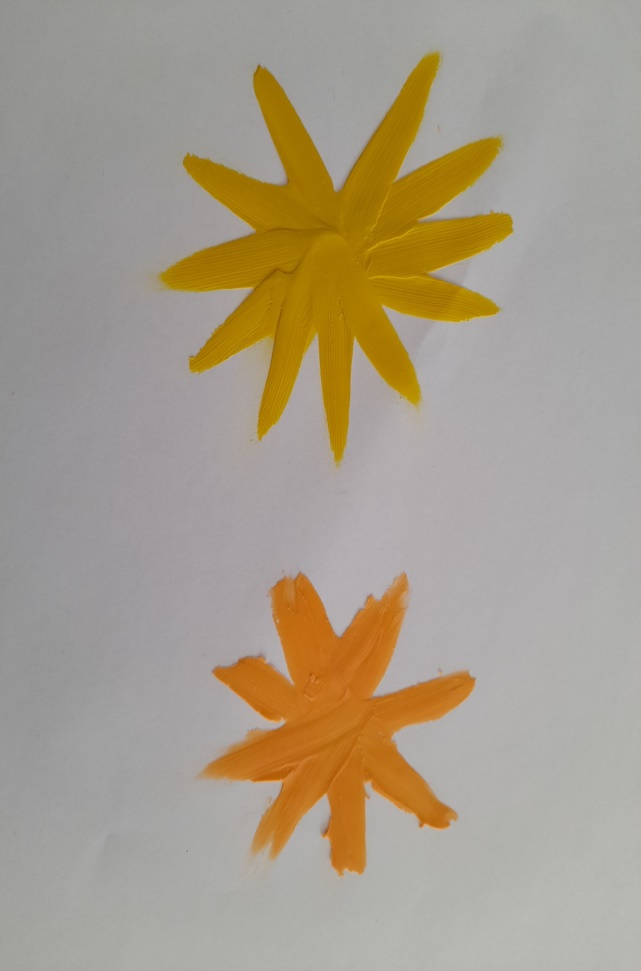 Вывод: пластилин под №1, №2 обладают пластичностью.
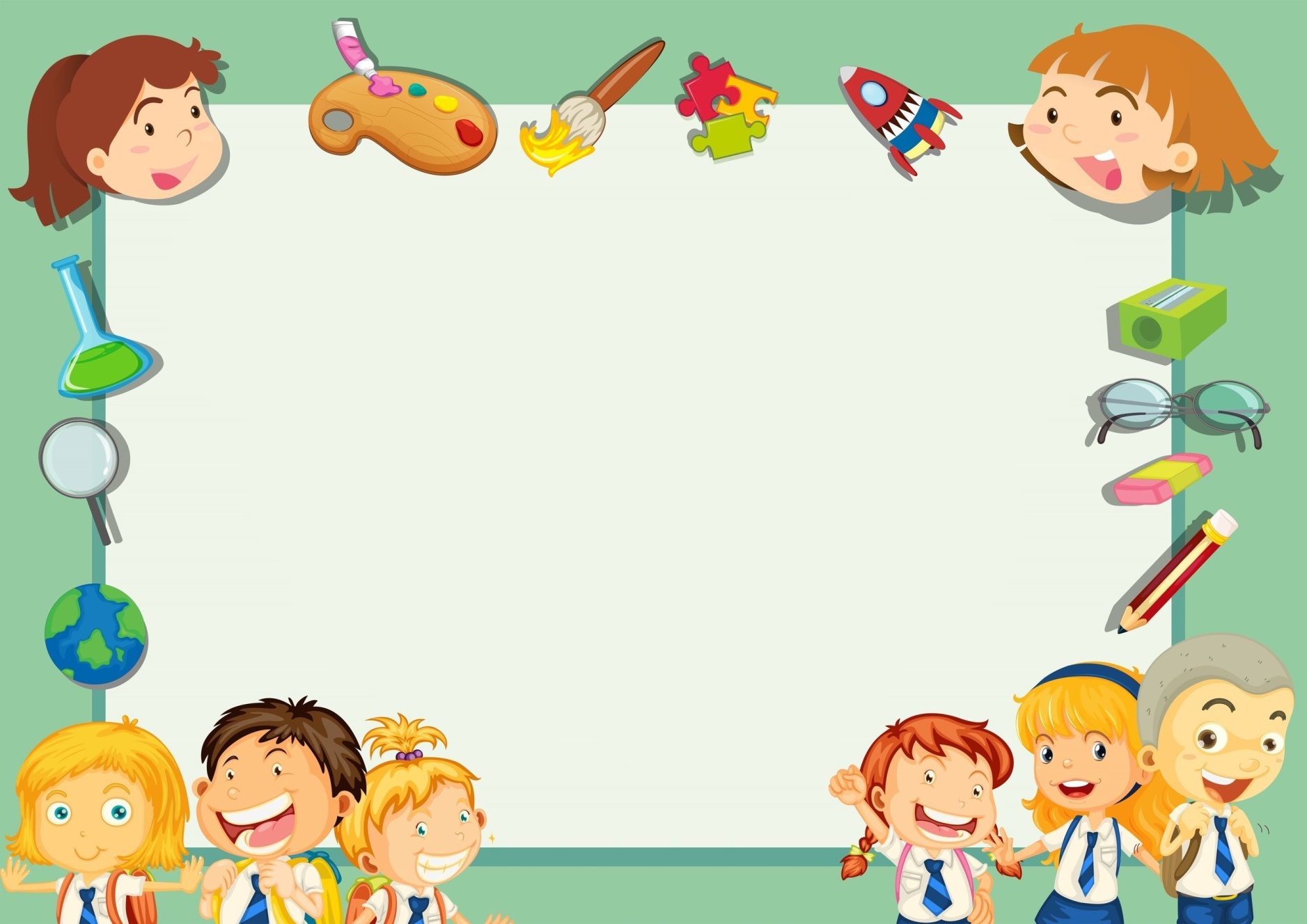 Опыт – 3. Исследование пластилина на способность склеивания деталей.
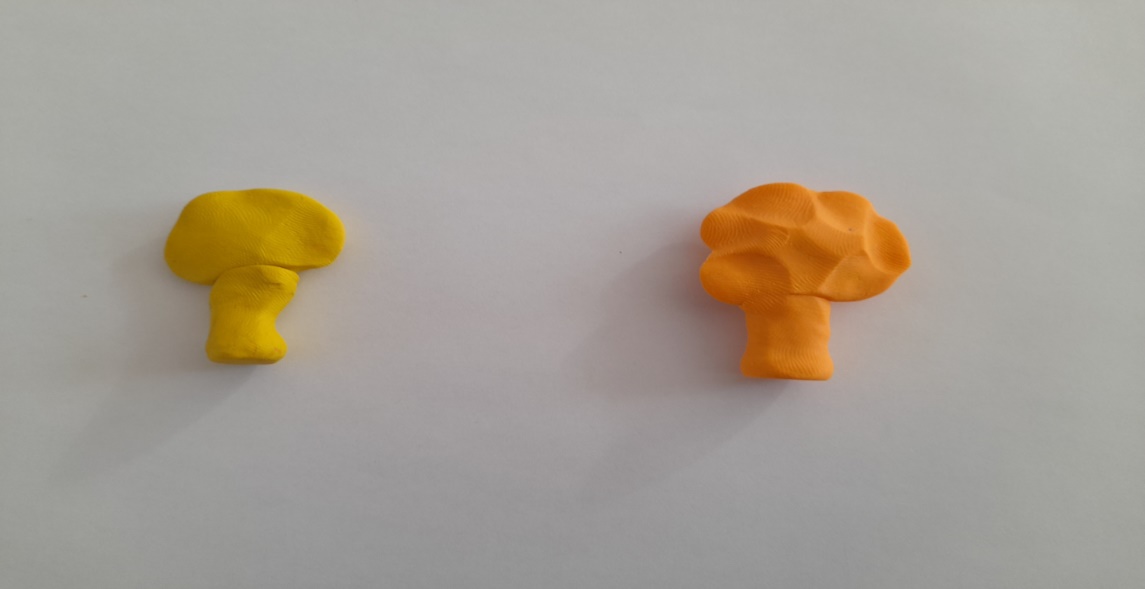 Вывод: Пластилин №1 и №2  имеет хорошую способность склеивания.
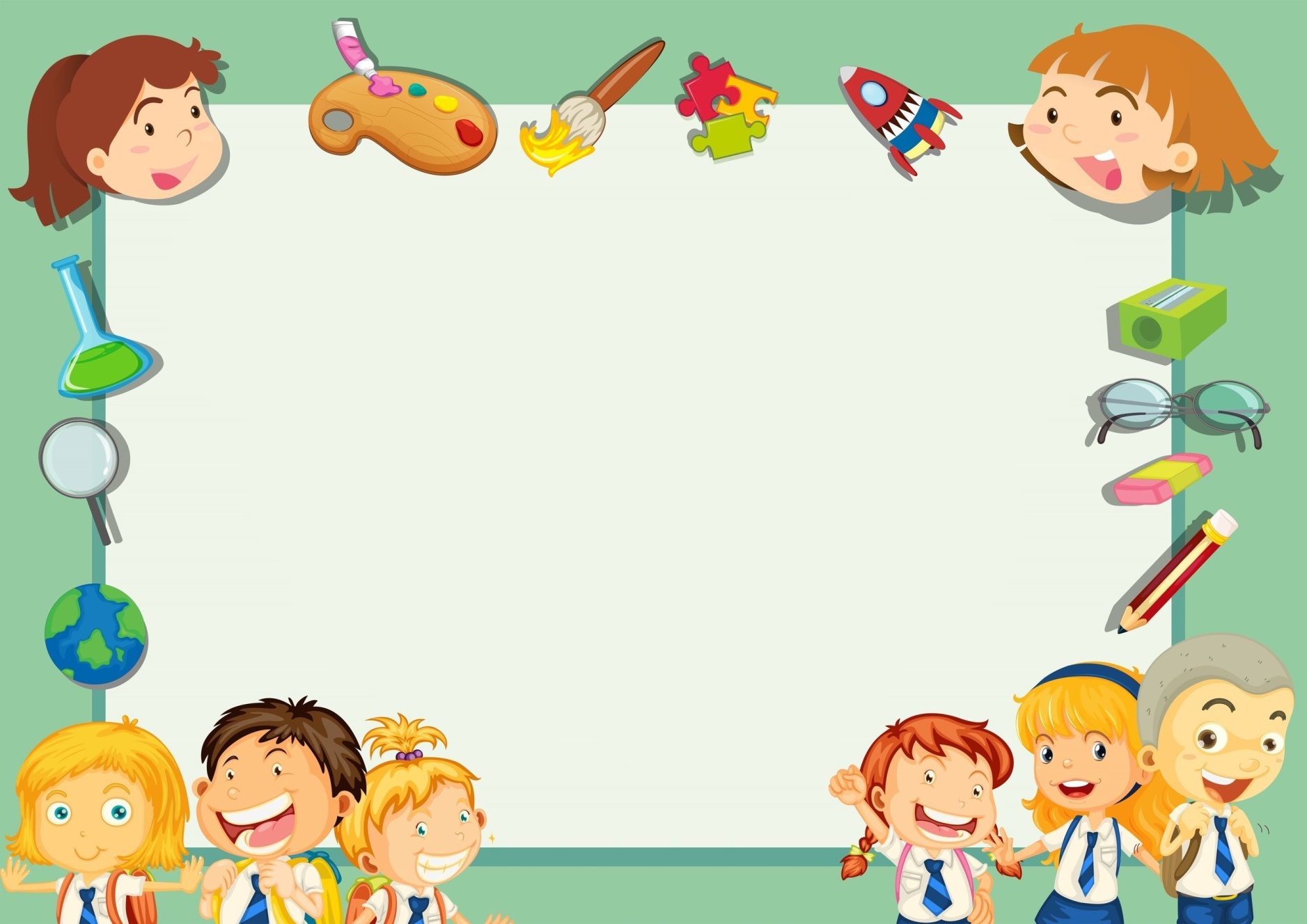 Заключение:Таким образом, в ходе проделанной работы мы изучили состав и свойства двух видов  пластилина, получили пластилин в домашних условиях и провели сравнительный анализ производственного и домашнего образцов пластилина.В результате можно сделать следующие                          выводы:- пластилин возможно получить в домашних условиях;- домашний образец пластилина обладает всеми характерными свойствами пластилина;- гипотеза исследования подтвердилась - свойства пластилина, полученного в домашних условиях, совпадают со свойствами производственного пластилина.